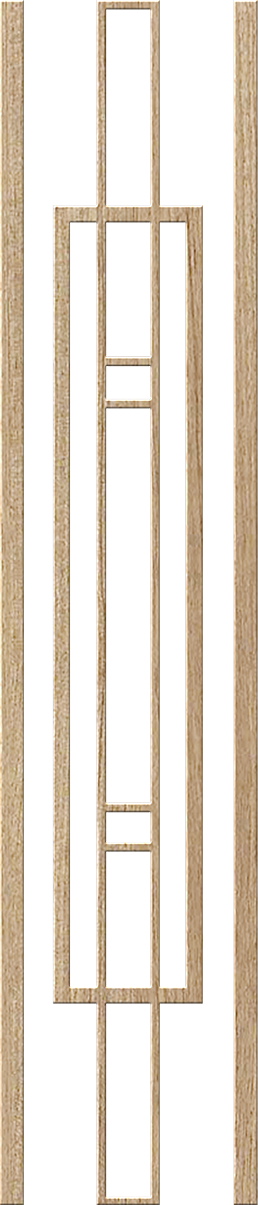 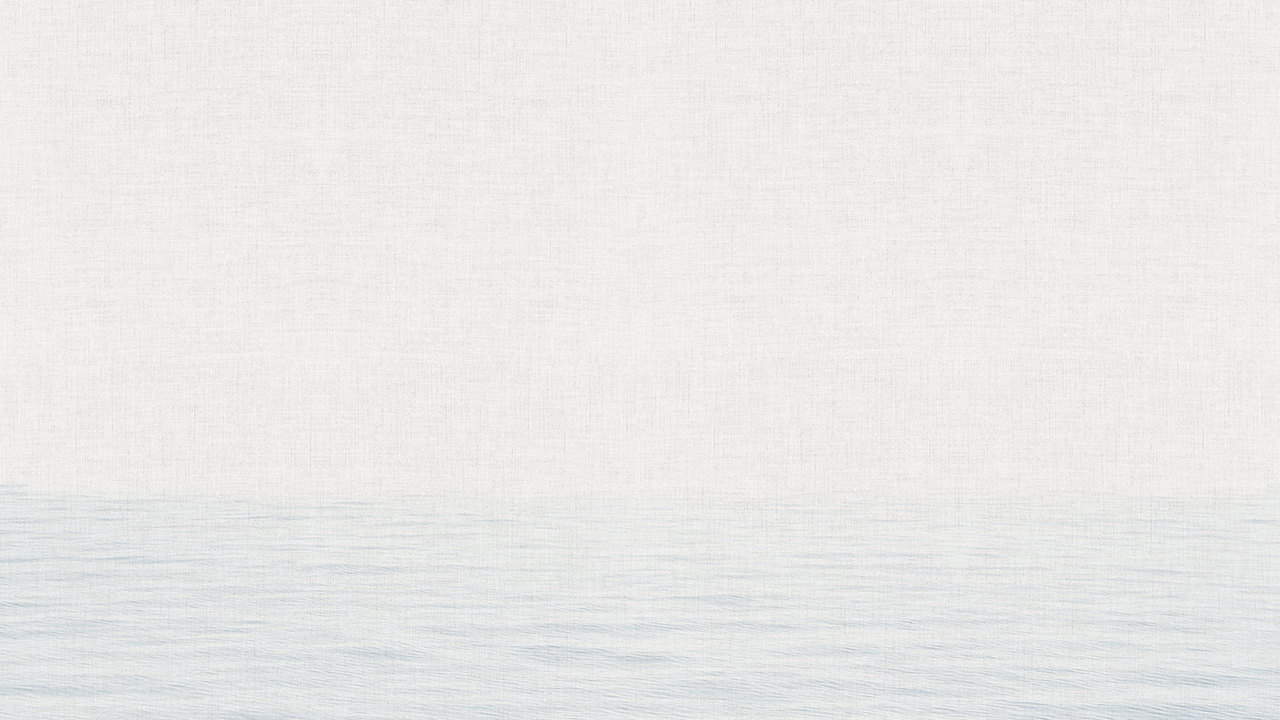 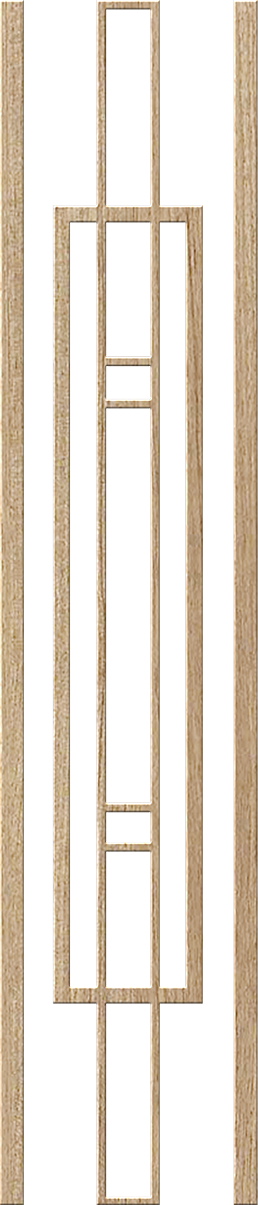 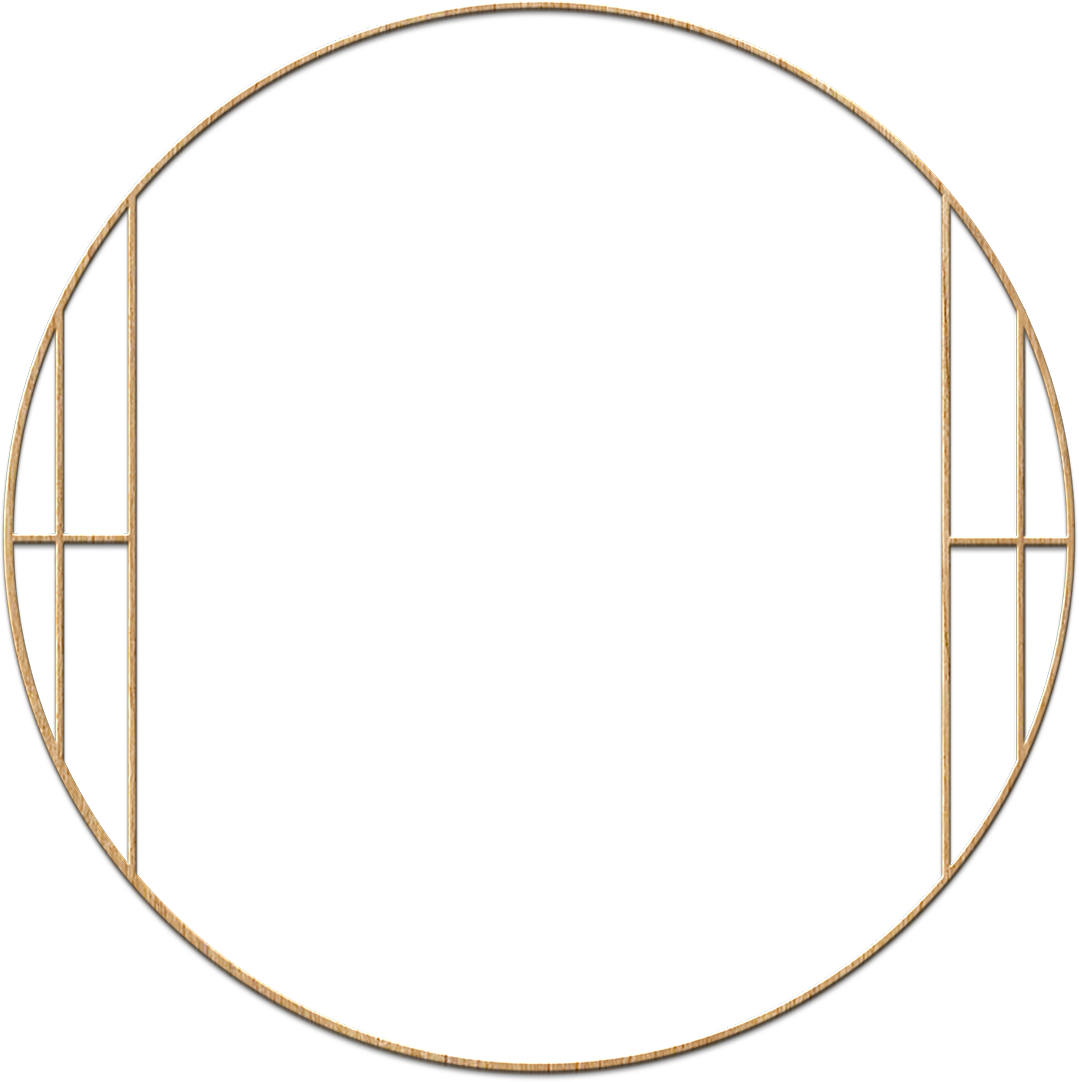 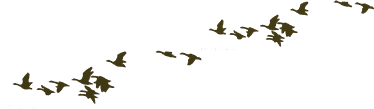 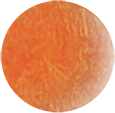 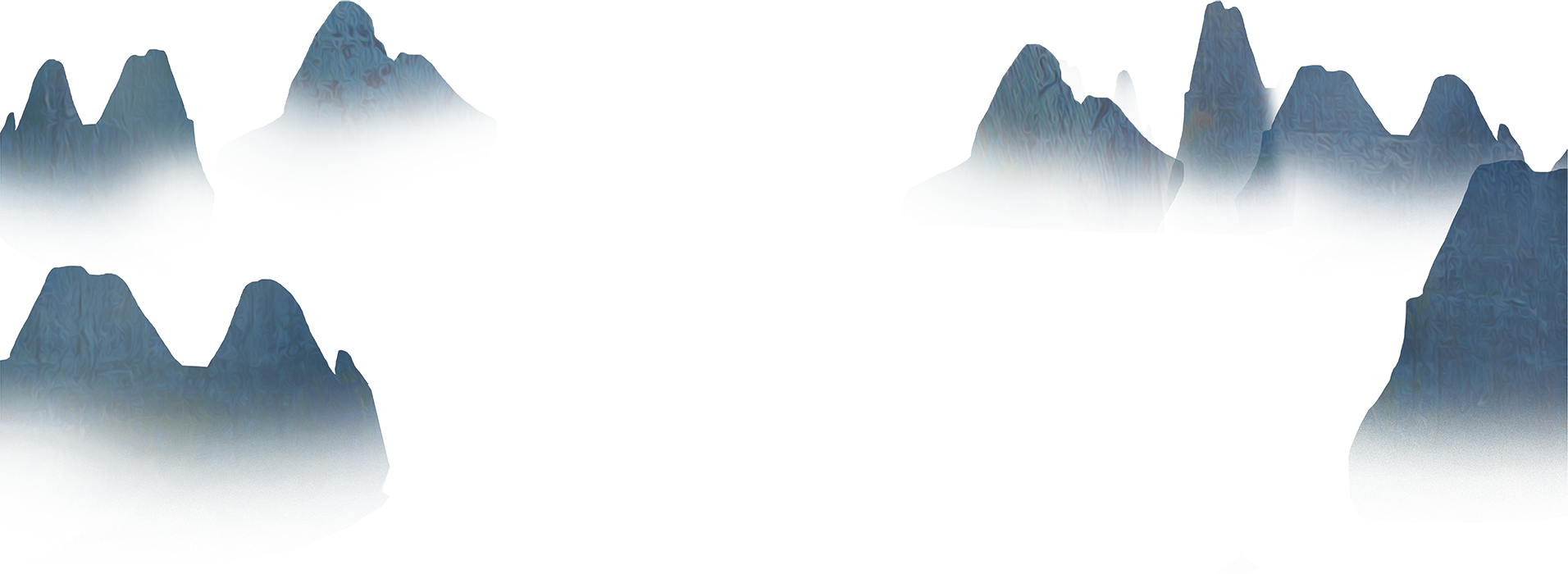 TIẾT : 30
NAM QUỐC SƠN HÀ
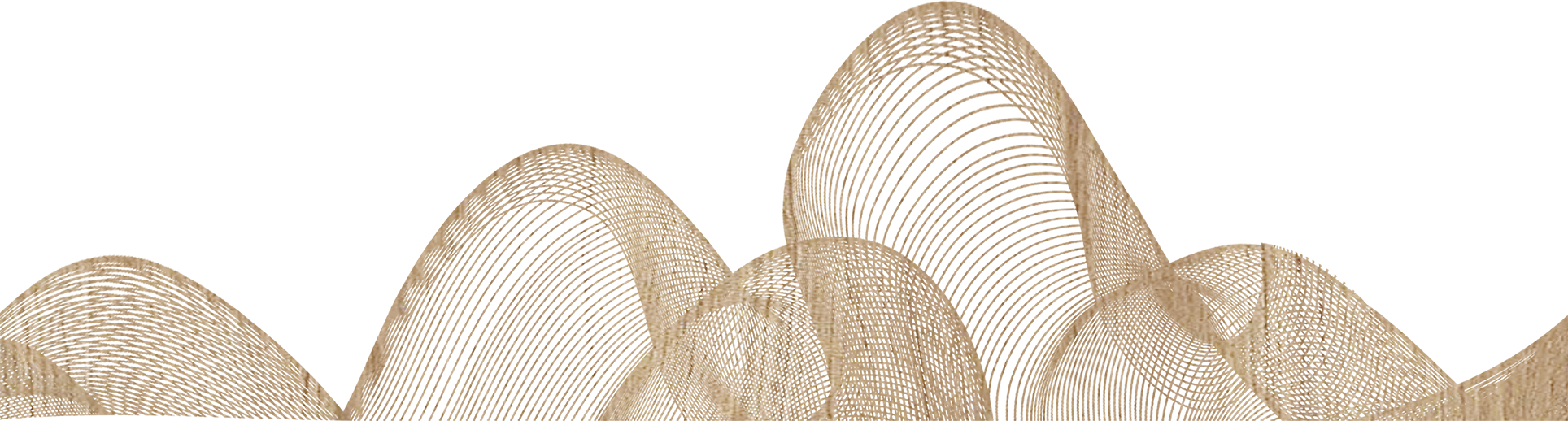 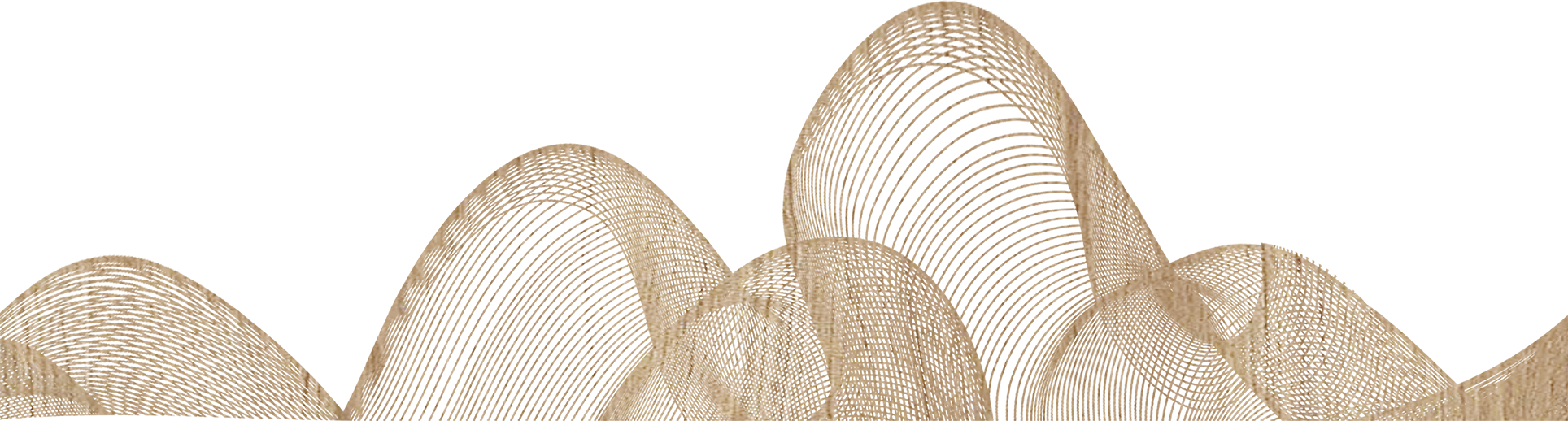 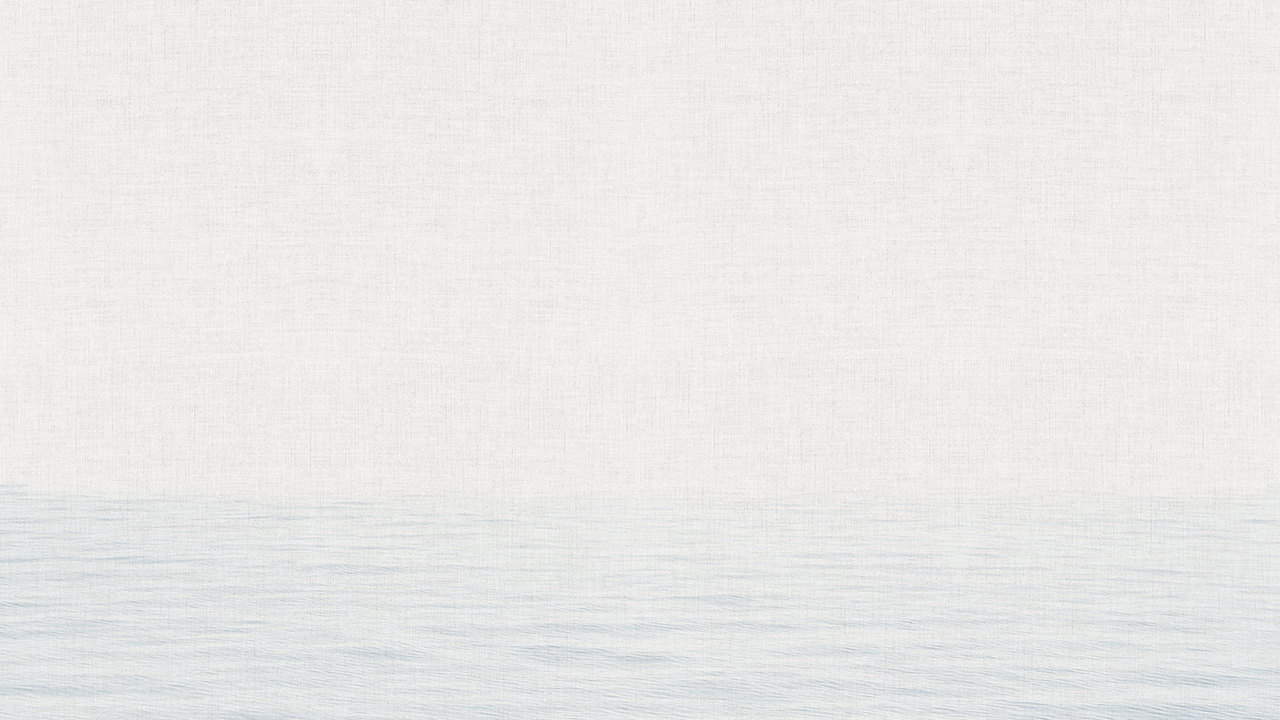 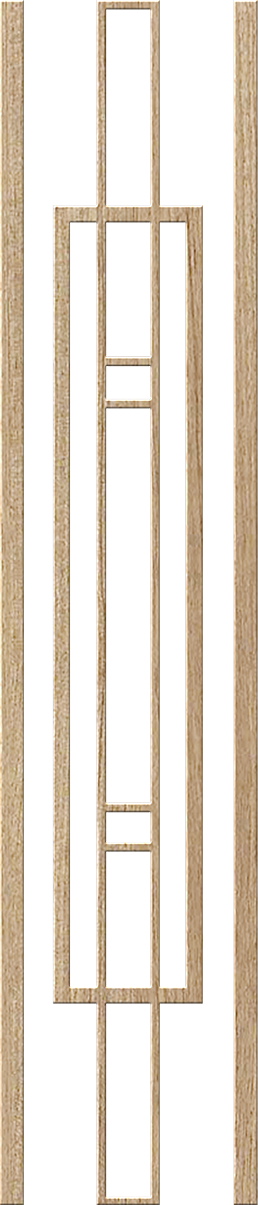 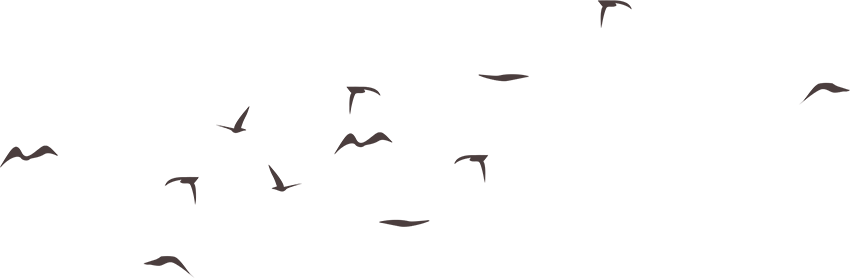 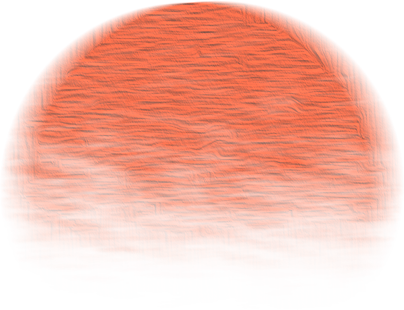 I. Đọc, tìm hiểu chung
1. Đọc
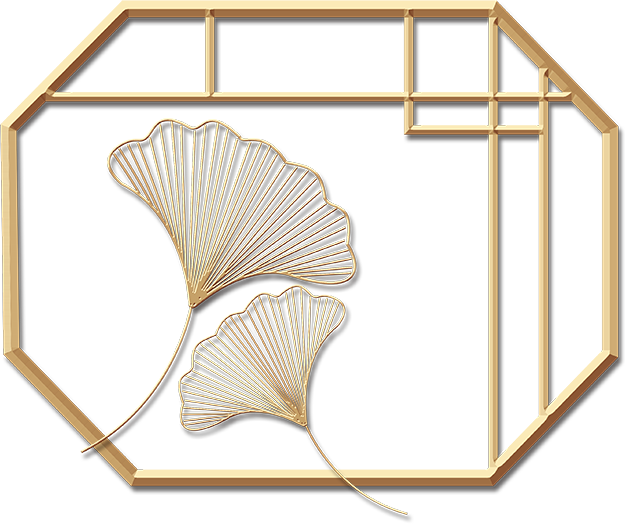 Nam quốc sơn hà Nam đế cư
Tiệt nhiên định phận tại thiên thư
Như hà nghịch lỗ lai xâm phạm
Nhữ đẳng hành khang thủ bại hư
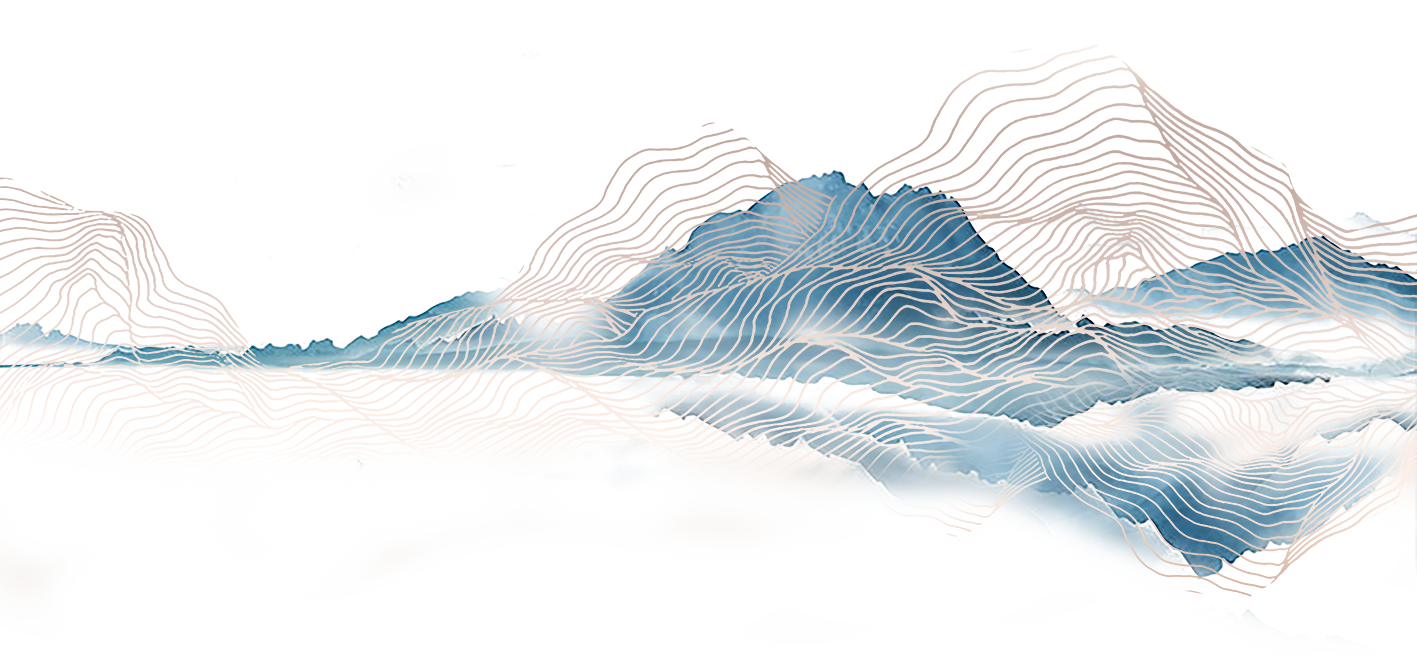 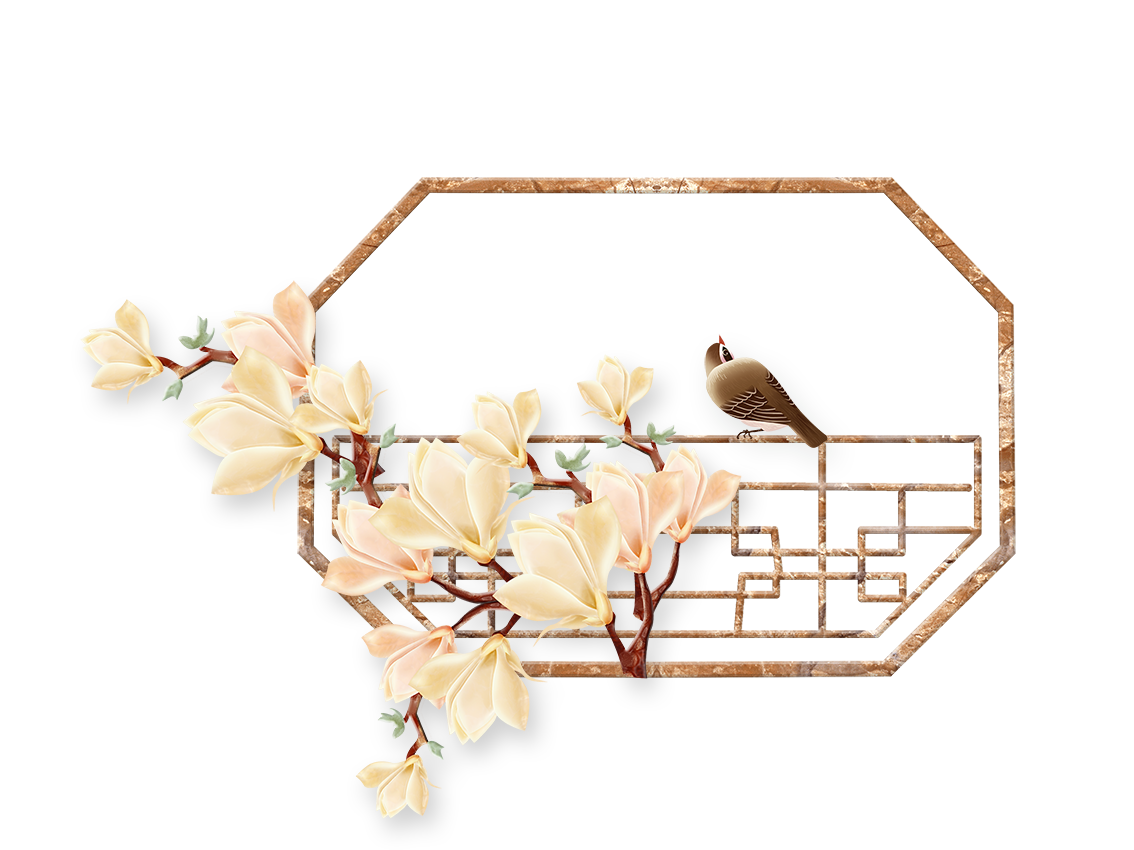 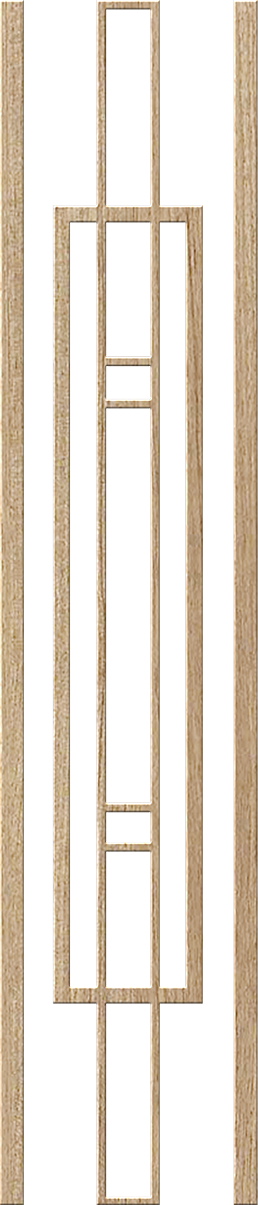 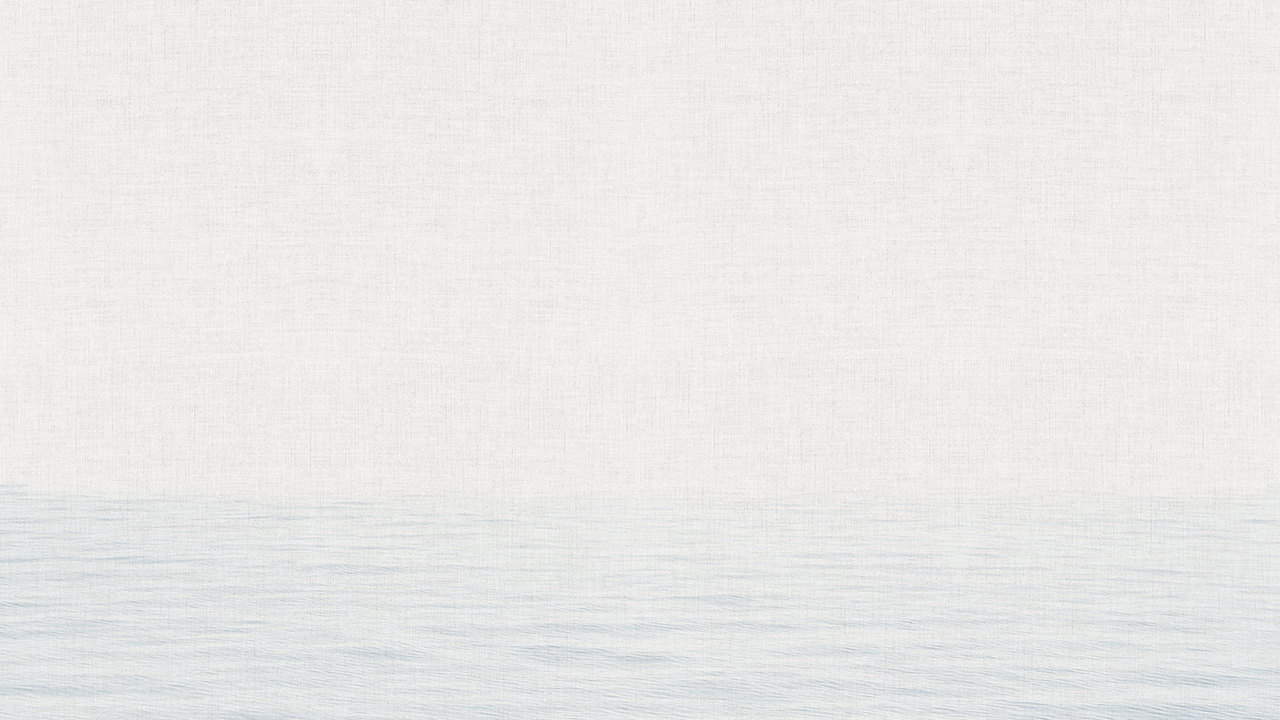 2. Tìm hiểu chung
a/ Tác giả
- Bài thơ dù chưa rõ tác giả thực sự là ai nhưng qua lời kể lại thì có thể là lời thơ của Lí Thường Kiệt (1019- 1105) 
- Ông là một danh tướng lẫy lừng có công đánh thắng quân Tống xâm lăng.
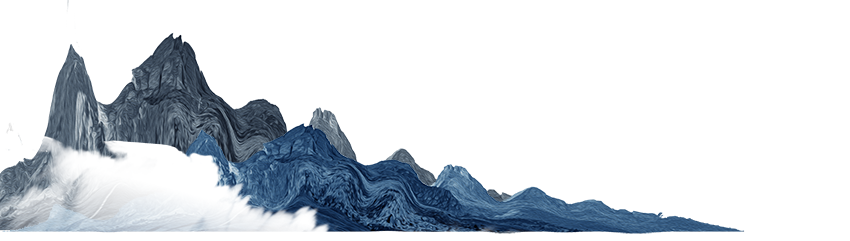 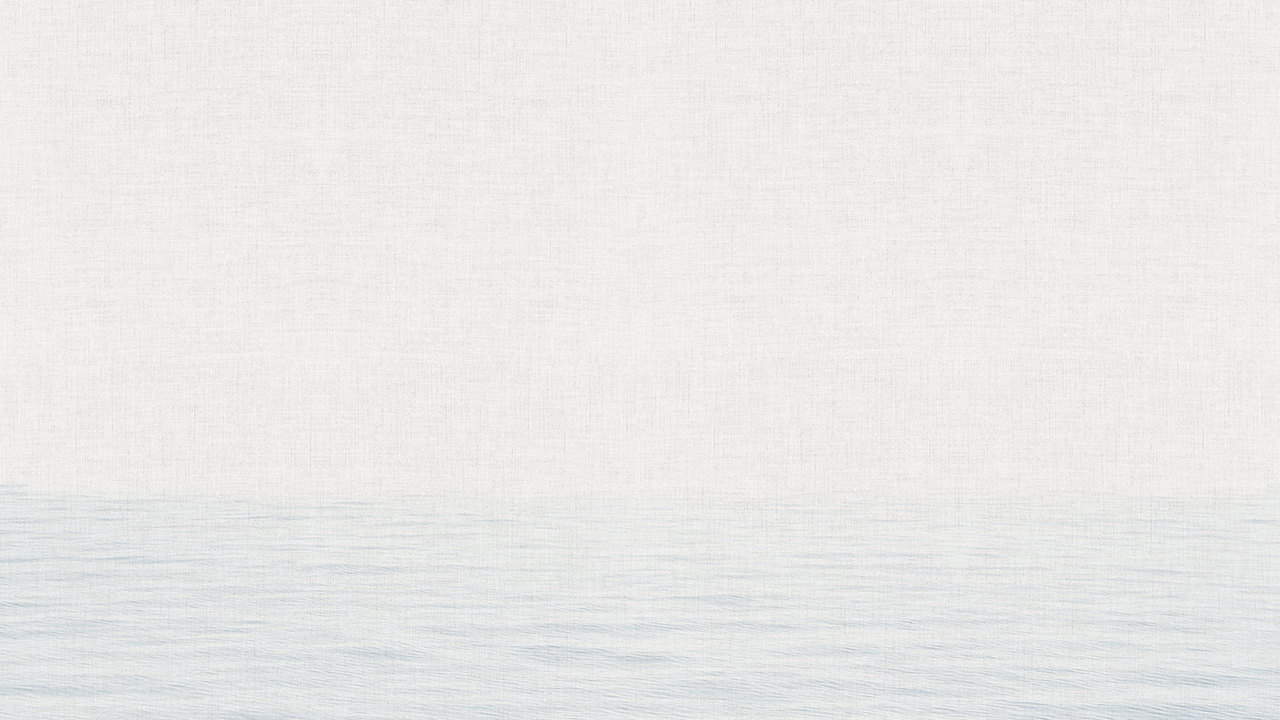 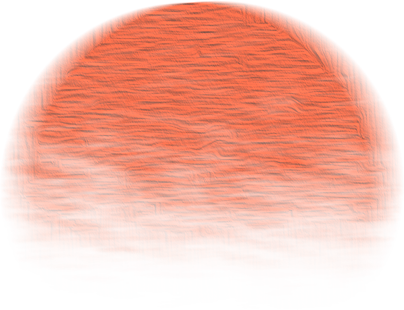 b/ Tác phẩm
Hoàn cảnh sáng tác:
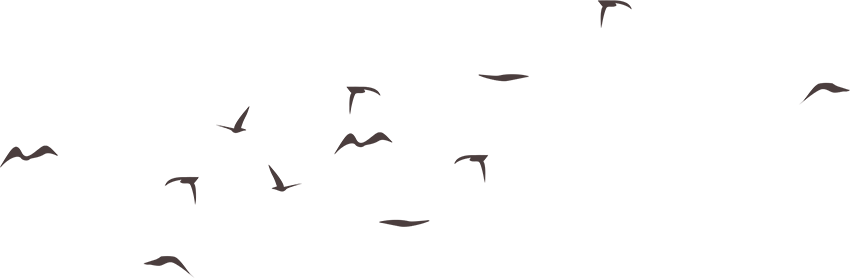 - Có truyền thuyết rằng năm 1077, quân Tống xâm lược nước ta. Vua Lí Nhân Tông sai Lí Thường Kiệt đem quân chặn giặc ở sông Như Nguyệt, bỗng một đêm, quân sĩ chợt nghe từ trong đền thờ hai anh em Trương Hống và Trương Hát - hai vị tướng giỏi được tôn là thần sông Như Nguyệt có giọng ngâm bài thơ này.
- Bài thơ được coi là bản Tuyên ngôn Độc lập đầu tiên của nước ta.
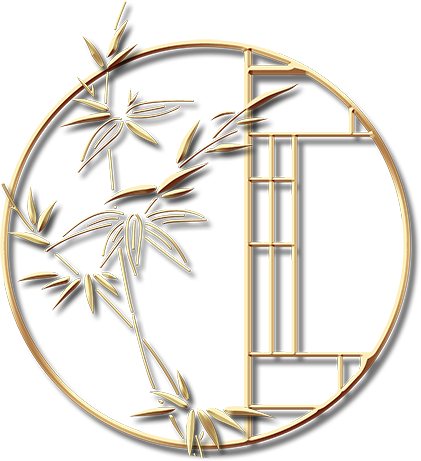 Bố cục: 2 phần
- Phần 1 (2 câu đầu): Khẳng định chủ quyền lãnh thổ 
- Phần 2 (2 câu cuối): Nêu cao quyết tâm chống lại kẻ thù
Phương thức biểu đạt:
Biểu cảm
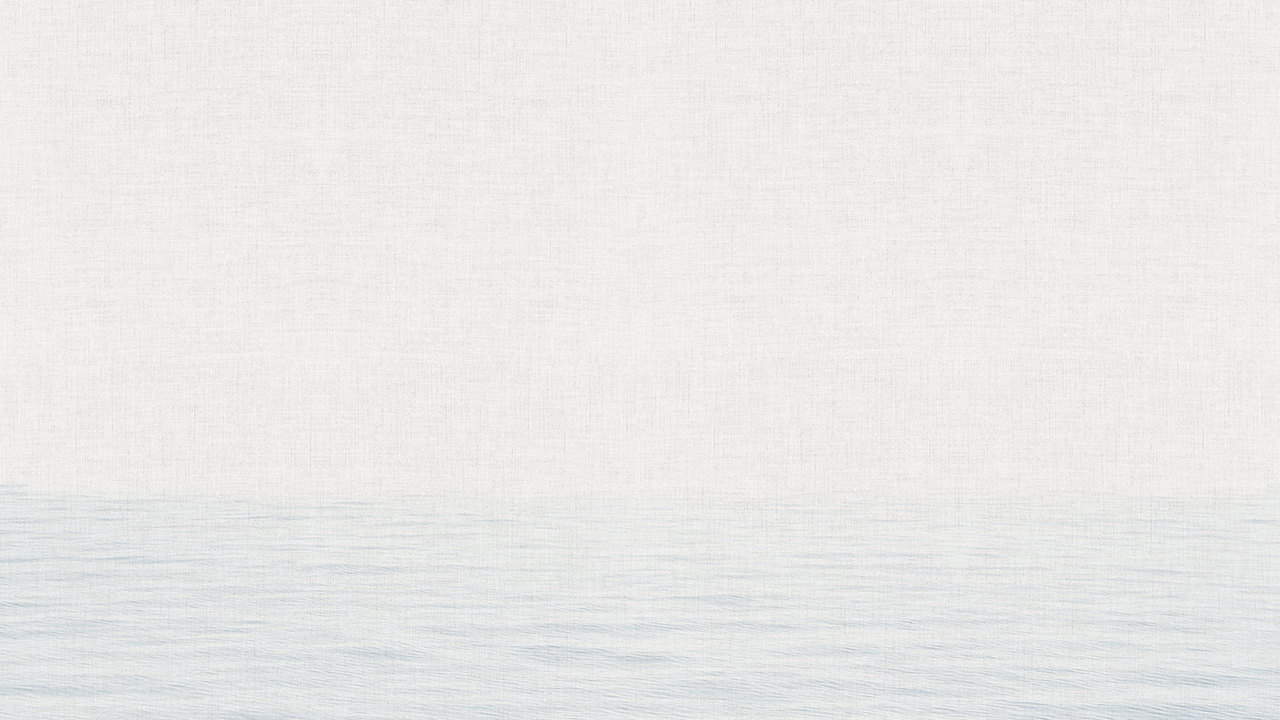 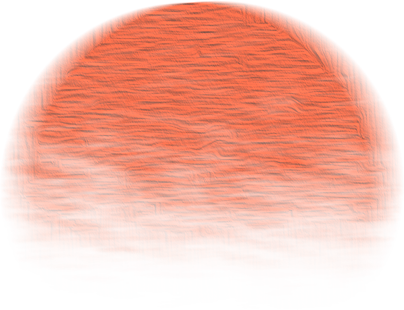 2/ Tác phẩm
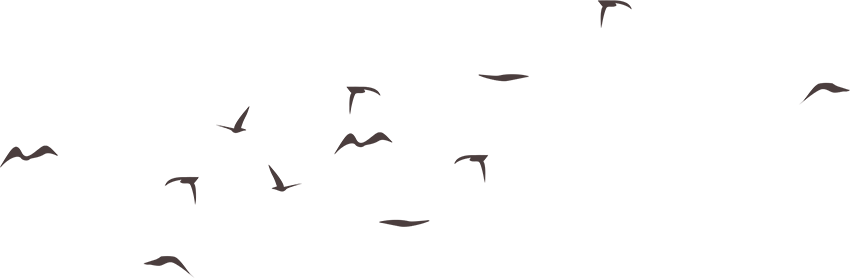 Thể thơ:
Thất ngôn tứ tuyệt với 4 câu mỗi câu 7 chữ. Các câu 1, 2 và 4 hoặc chỉ có câu 2 và 4 là hiệp vần với nhau ở chữ cuối.
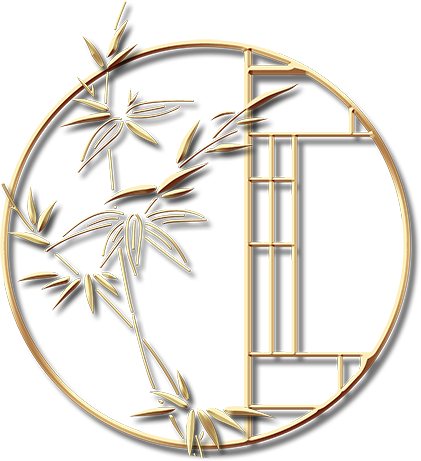 Ý nghĩa nhan đề:
Nhan đề “Nam quốc sơn hà” ngắn gọn, súc tích thể hiện lời khẳng định chủ quyền dân tộc không gì có thể lay chuyển của nước Nam trước âm mưu xâm lược của ngoại bang.
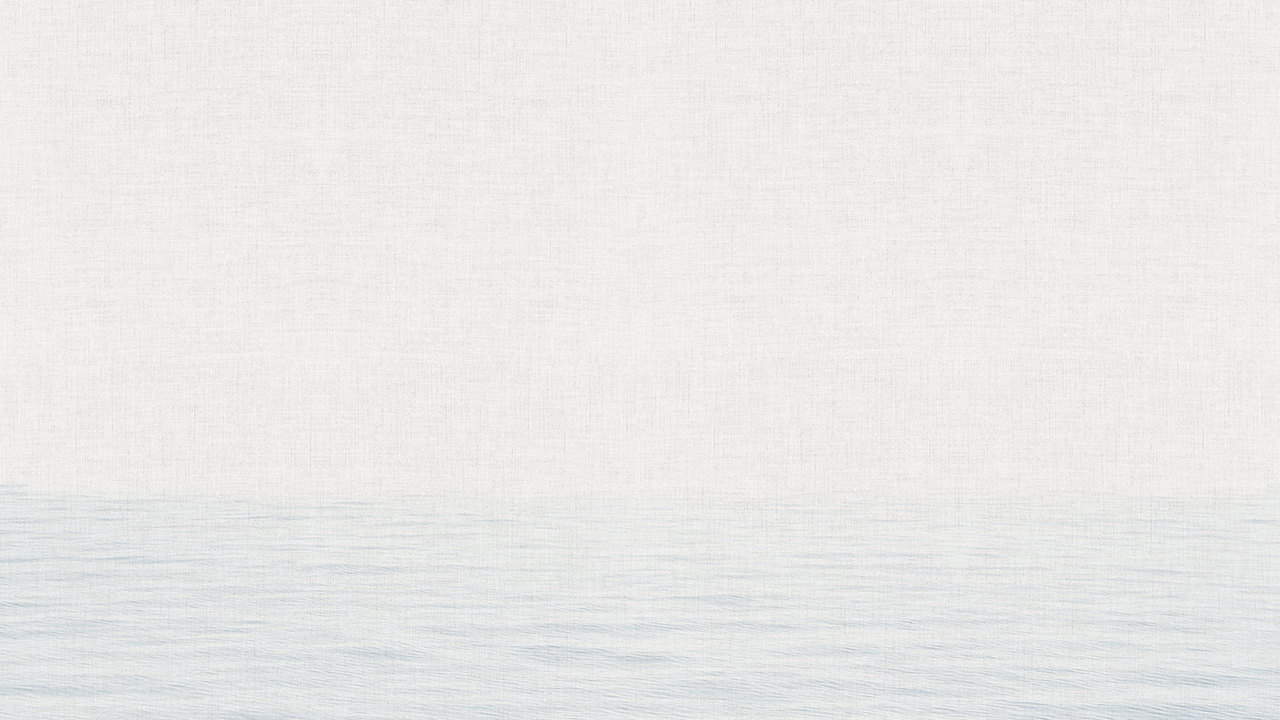 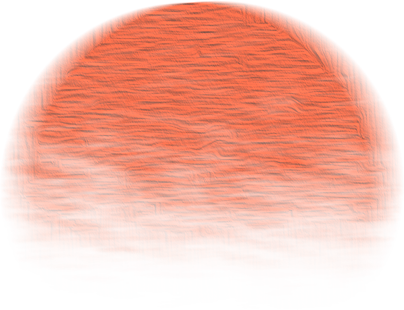 II.Khám phá văn bản
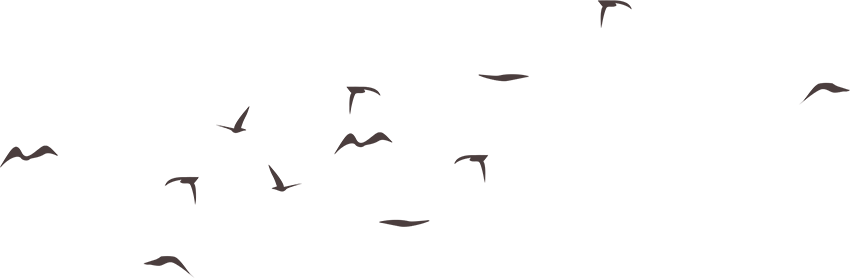 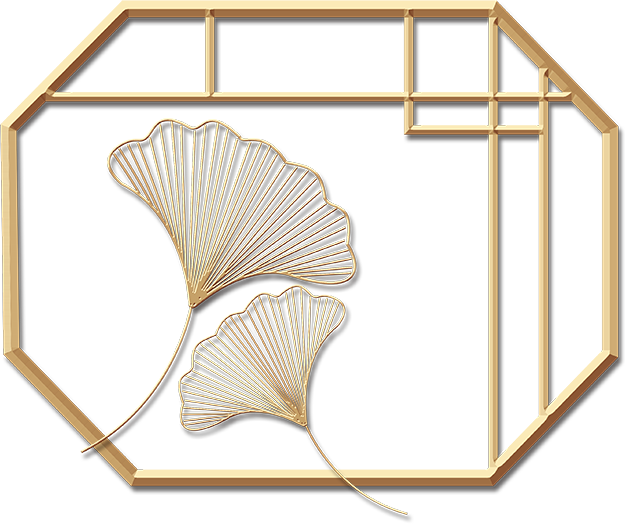 1/ Bản tuyên ngôn độc lập đầu tiên
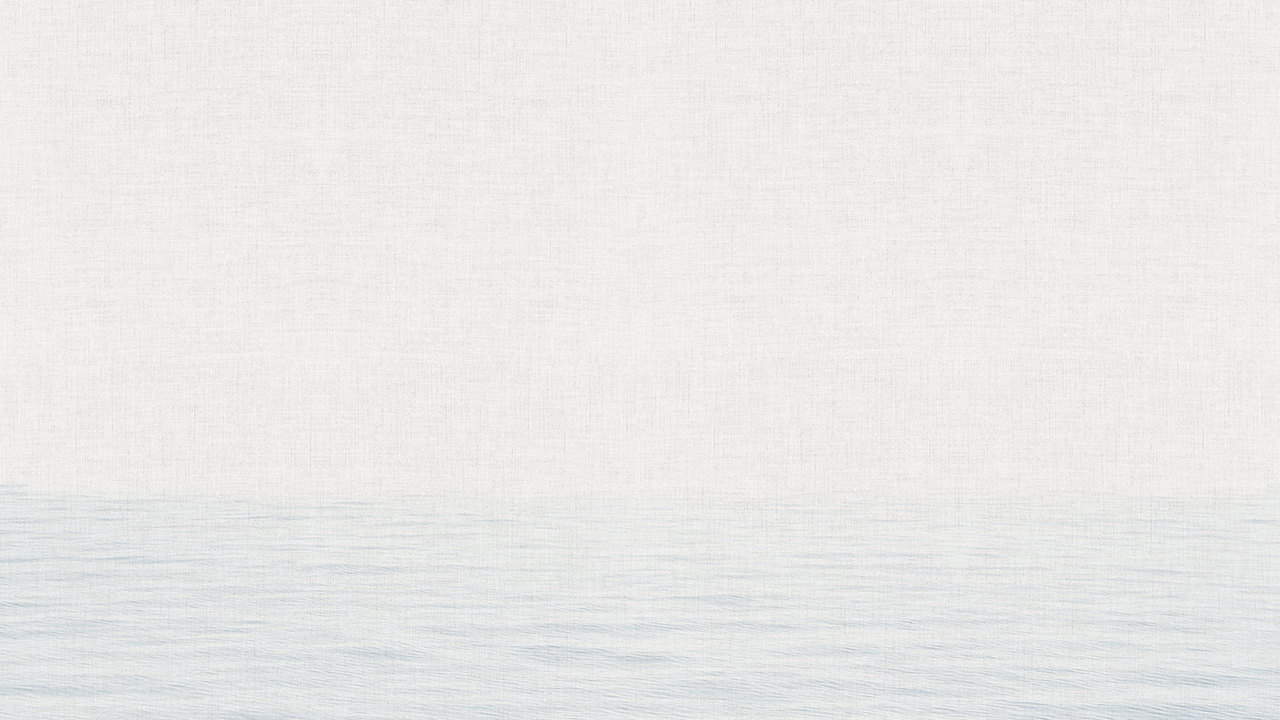 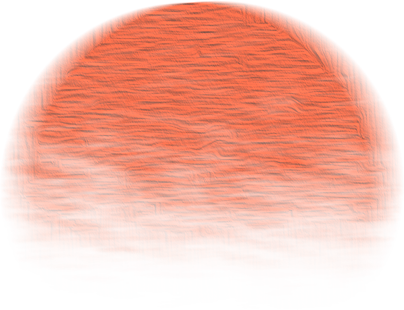 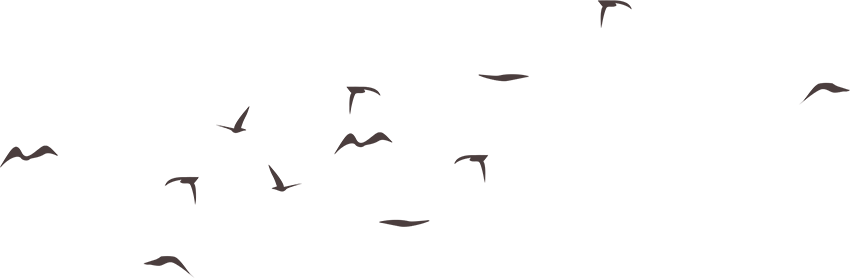 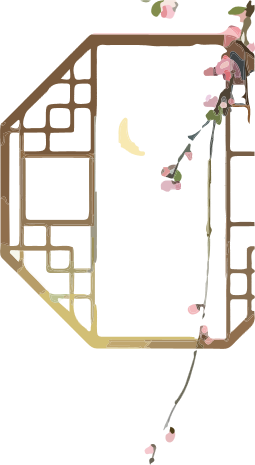 “Tuyên ngôn độc lập” là văn bản tuyên bố sự độc lập của một quốc gia, thường là ra đời để khẳng định chủ quyền của quốc gia vừa giành lại từ tay ngoại bang.
2. Tìm hiểu lí lẽ trong văn bản
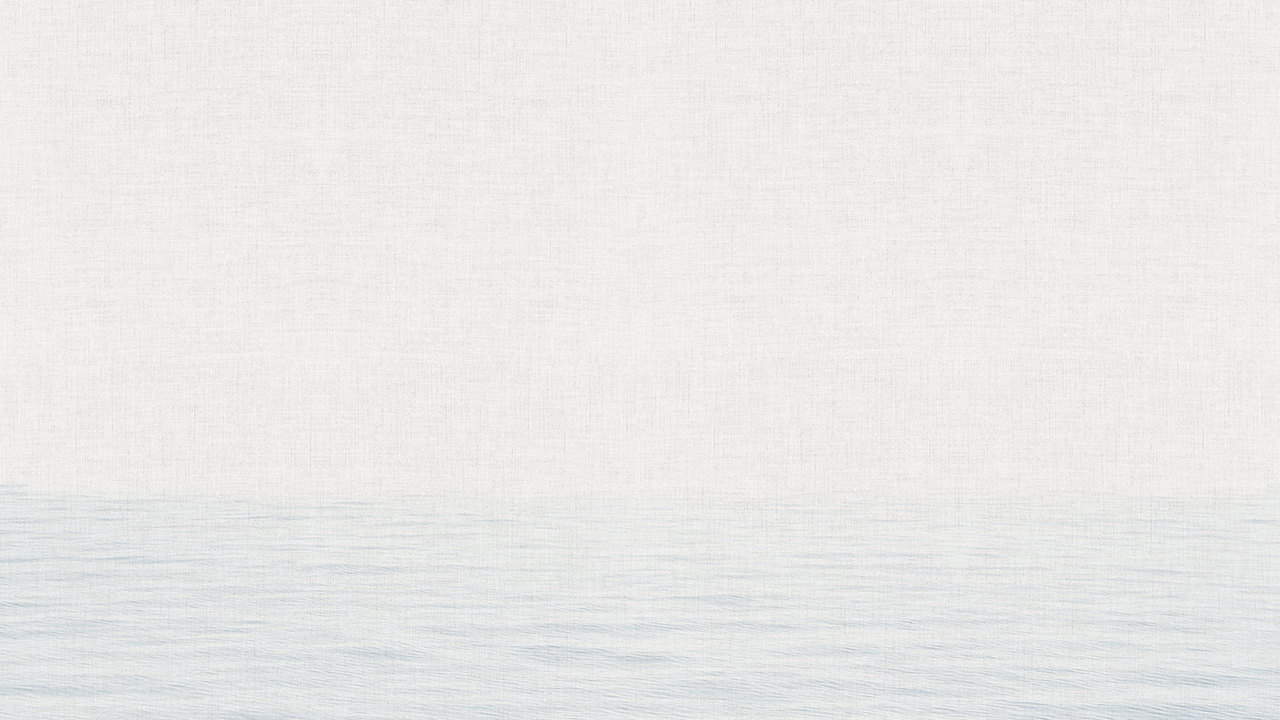 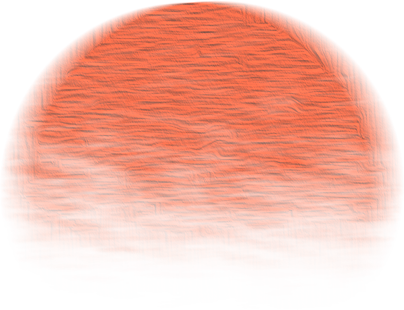 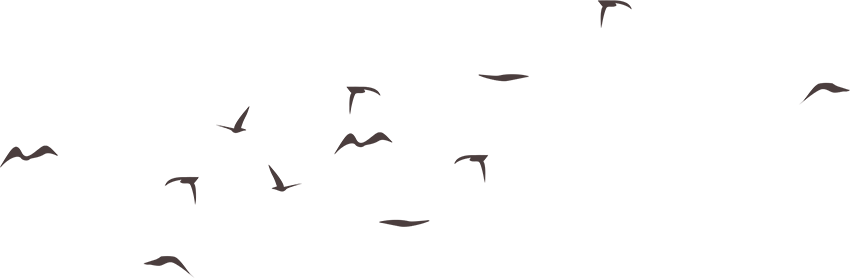 a/Lời khẳng định chủ quyền của đất nước
Nam quốc sơn hà Nam đế cư
Nam đế   =    Bắc đế
(vua Nam)    (vua Bắc)
Nam quốc    =    Bắc quốc
( nước Nam)  ( nước Trung Hoa)
→Niềm tự hào, tự tôn dân tộc
→Thể hiện chủ quyền độc lập
=> Khẳng định nước ta bình đẳng và độc lập tuyệt đối với phương Bắc.
2. Tìm hiểu lí lẽ trong văn bản
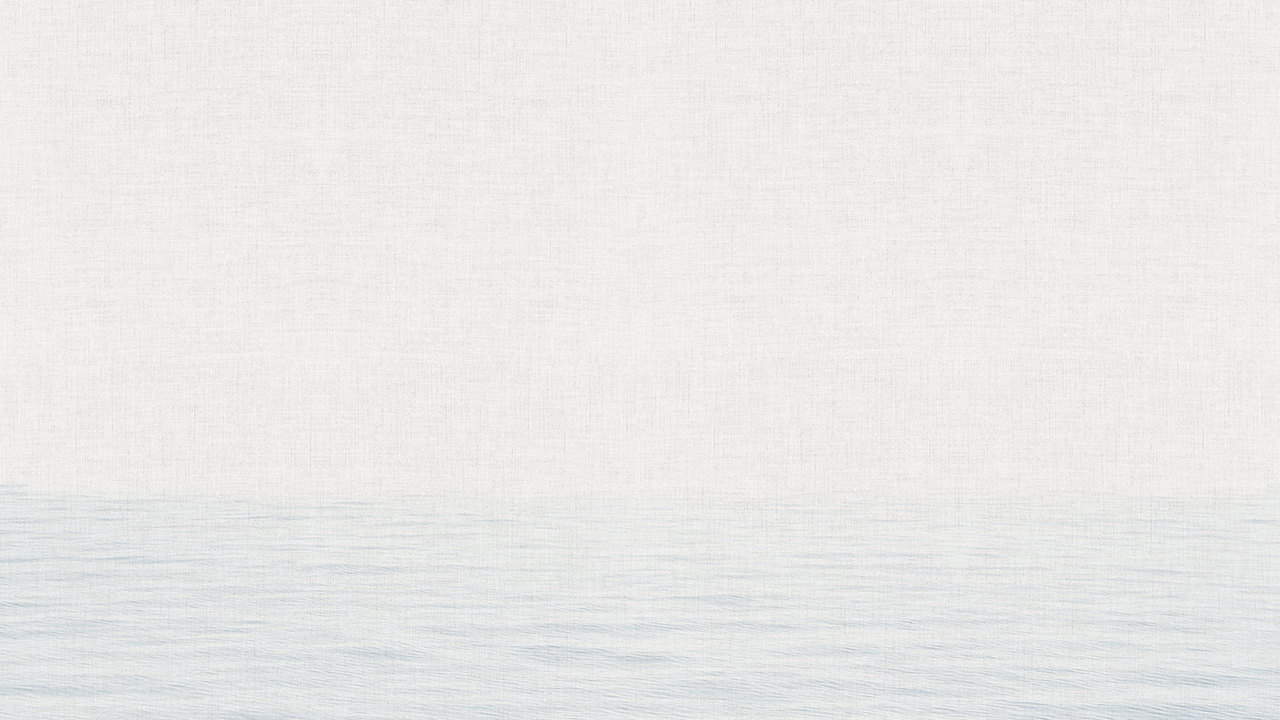 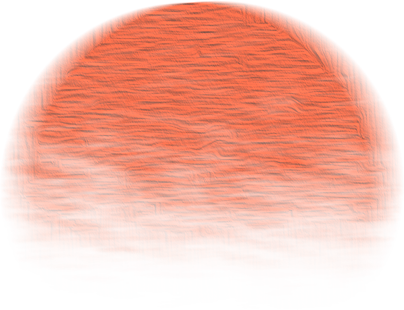 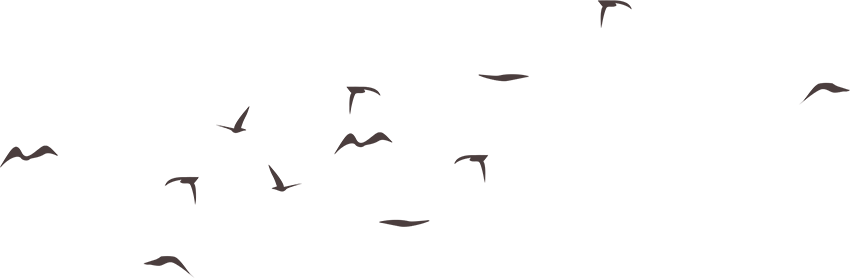 a/Lời khẳng định chủ quyền của đất nước
Thiên thư: sách trời - Giới phận lãnh thổ của người Nam được quy định ở sách trời, điều này trở thành chân lý không thể chối cãi và không bất cứ ai có thể thay đổi được điều đó (với người Việt và người Trung tôn thờ thế giới tâm linh, thì trời chính là chân lý)
Nam đế: hoàng đế nước Nam – ngang hàng với hoàng đế các nước phương Bắc, qua đó thể hiện lòng tự hào dân tộc
Tiệt nhiên định phận tại thiên thư
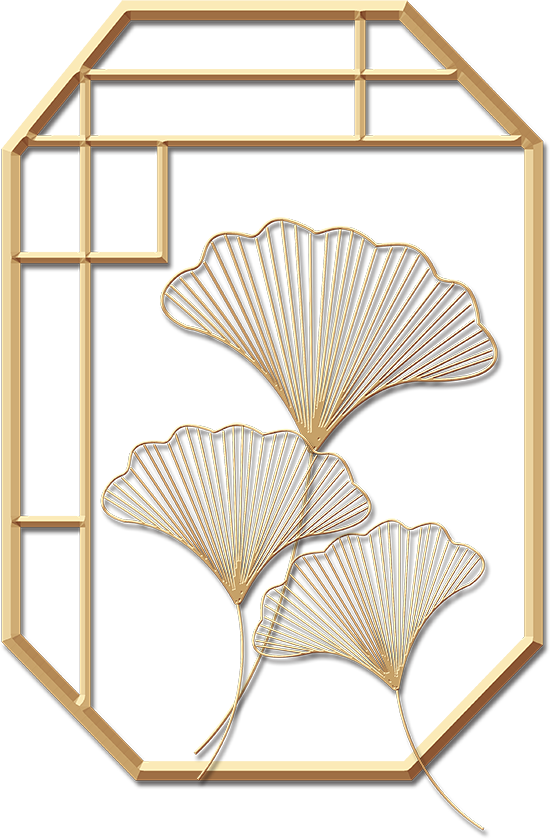 Rõ rệt, rành rành
phần nào ra phần nấy
sách trời
→ Thái độ tự tin, chắc chắn của người nói
=> Chân lí về chủ quyền độc lập tăng giá trị và rõ ràng hơn
=>Khẳng định niềm tin, ý chí về chủ quyền dân tộc, tinh thần tự lập, tự chủ, tự cường; thái độ hiên
 ngang, kiêu hãnh..
b/ Quyết tâm bảo vệ nền độc lập, chủ quyền của dân tộc
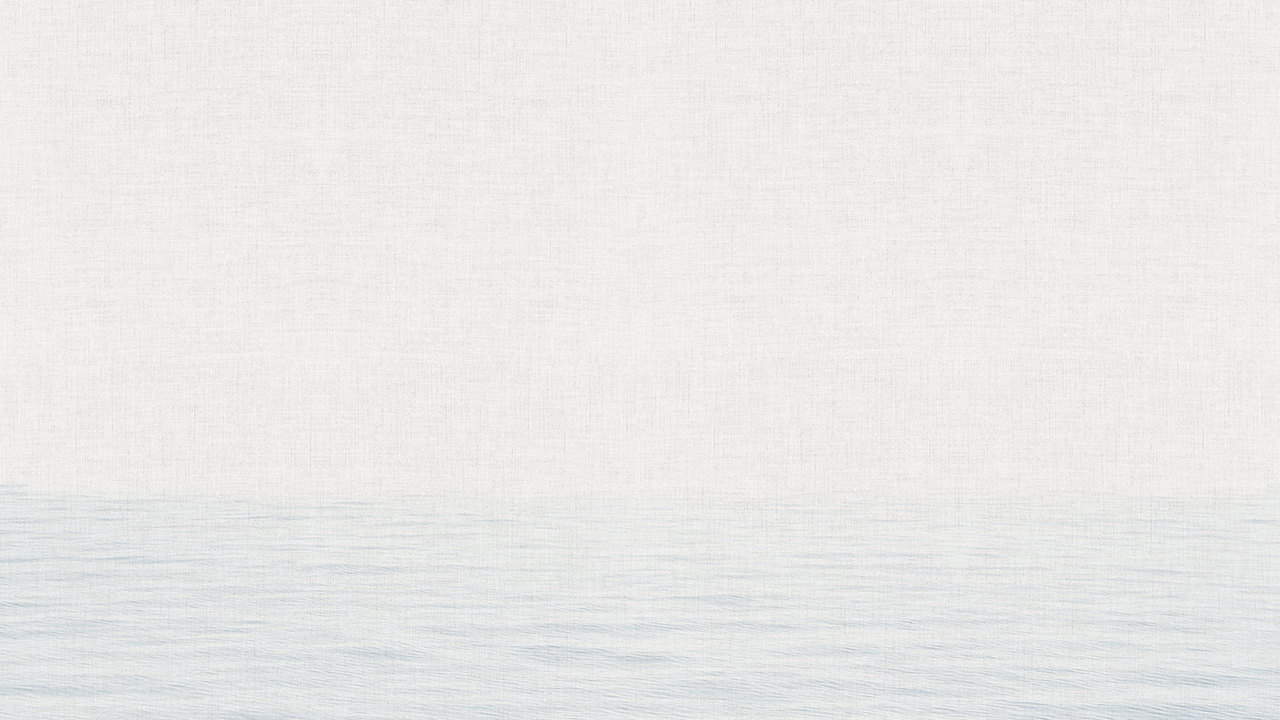 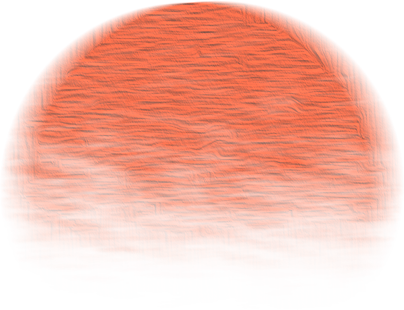 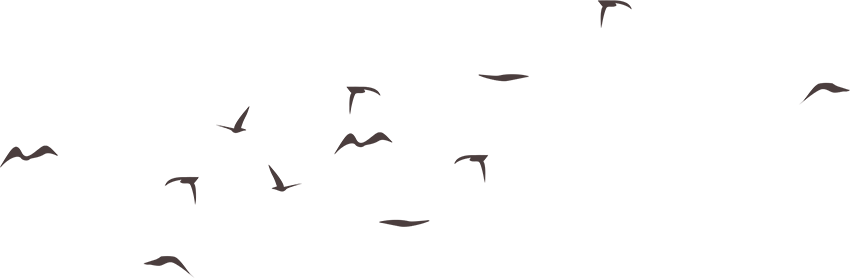 Như hà nghịch lỗ lai xâm phạm
phản lại ý trời
không tuân 
theo sự sắp đặt
của tạo hoá
quân mọi rợ
Cớ sao
Đến xâm lược để thoả lòng tham
 chứ không có mục đích tốt đẹp gì
→ Thái độ căm phẫn, tức giận, ngạc nhiên
=> Vạch trần đầy đủ tội ác của kẻ thù.
b/ Quyết tâm bảo vệ nền độc lập, chủ quyền của dân tộc
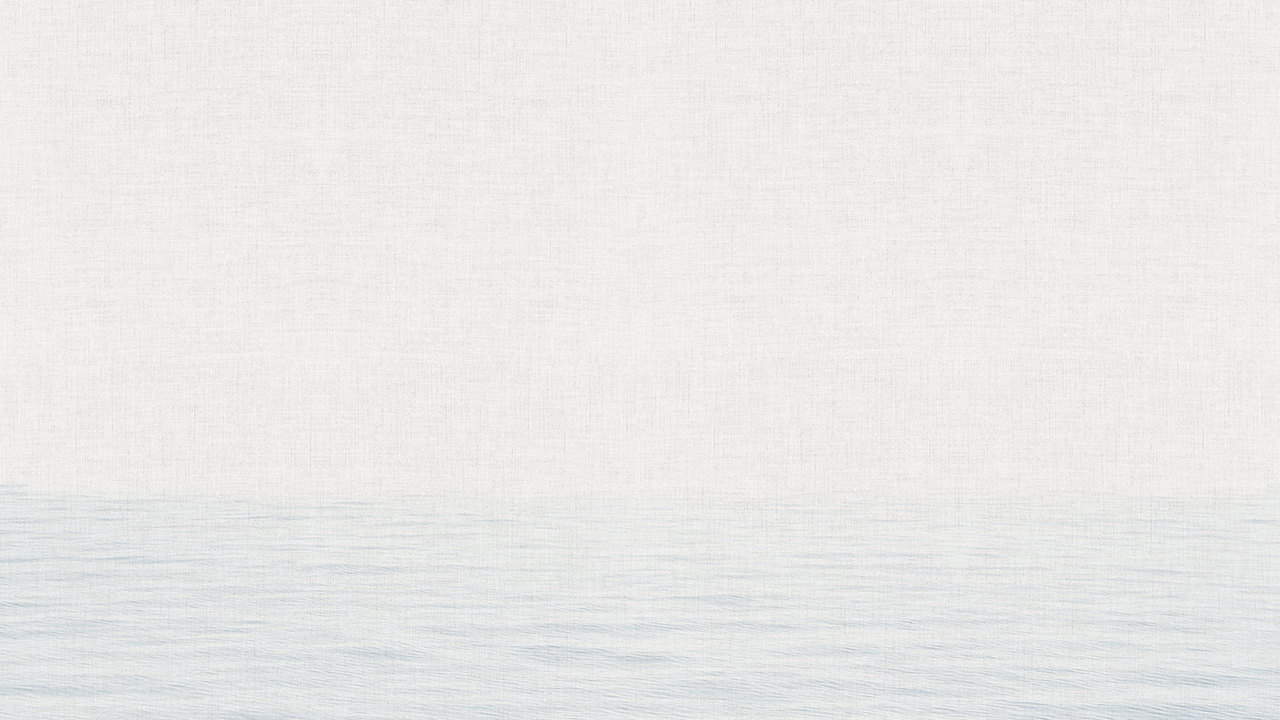 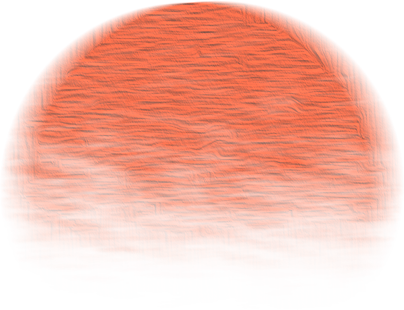 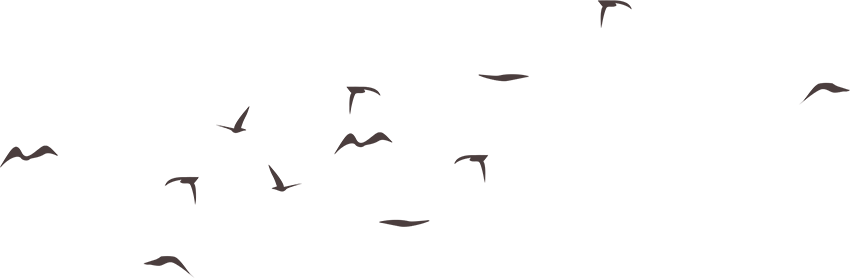 Nhữ đẳng hành khang thủ bài hư
Lời cảnh báo, đe doạ, thách thức, khẳng định sự thất bại thảm hại của lũ giặc
nếu chúng cố tình xâm hại nước ta.
→ khẳng định quyết tâm bảo vệ độc lập, chủ quyền lãnh thổ trước mọi kẻ thù xâm lược.
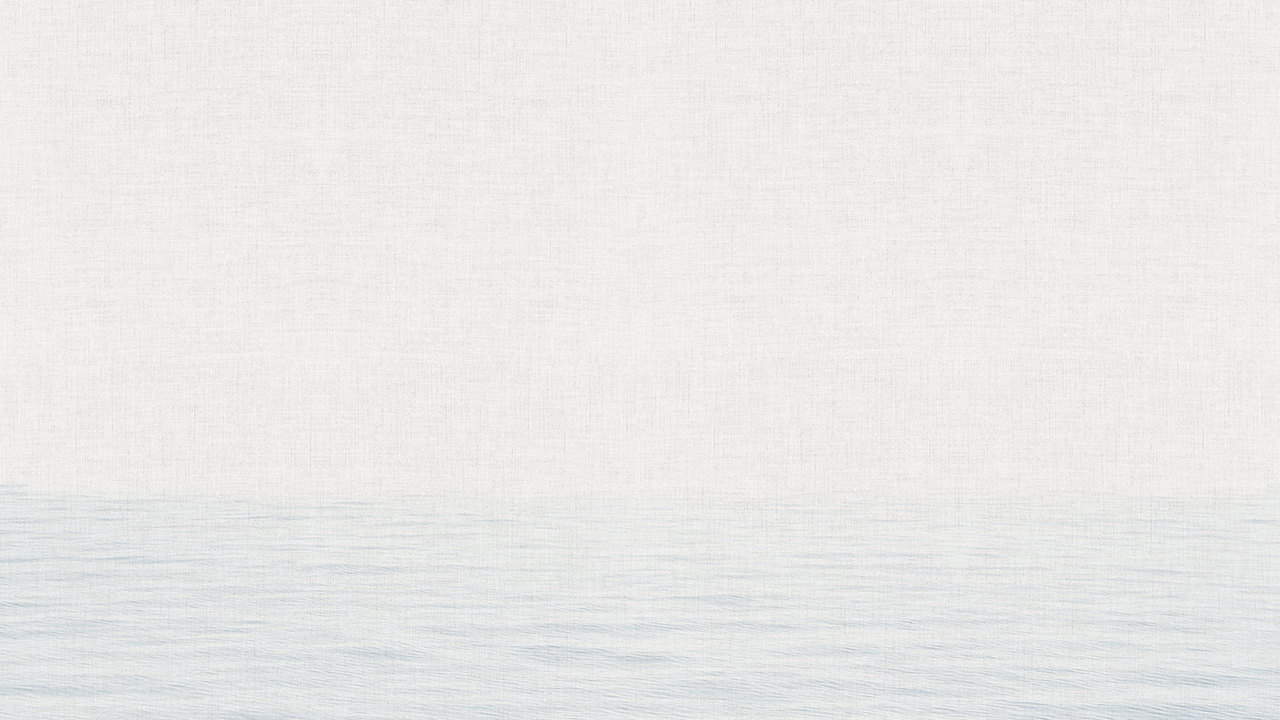 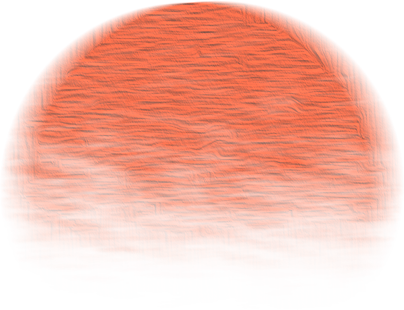 III.TỔNG KẾT
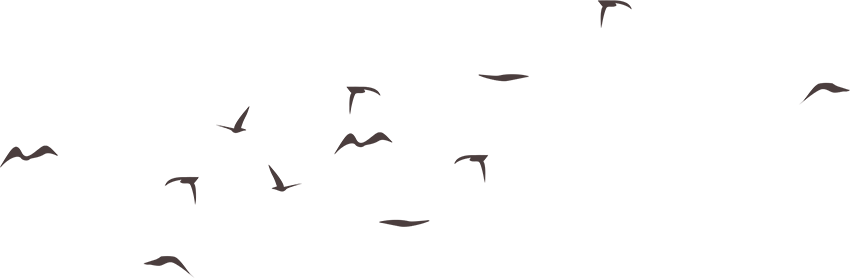 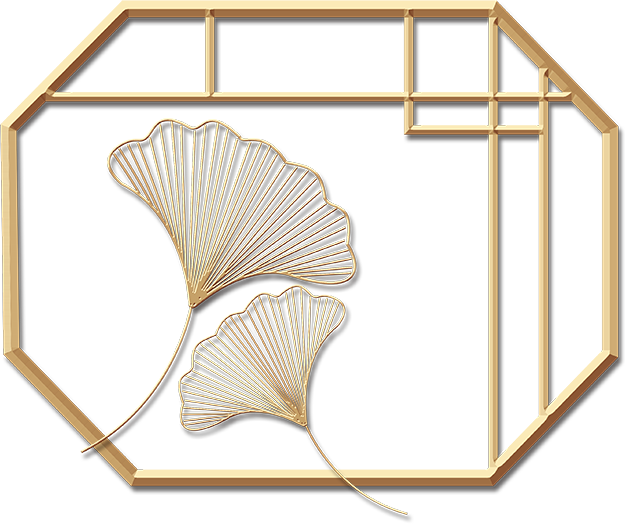 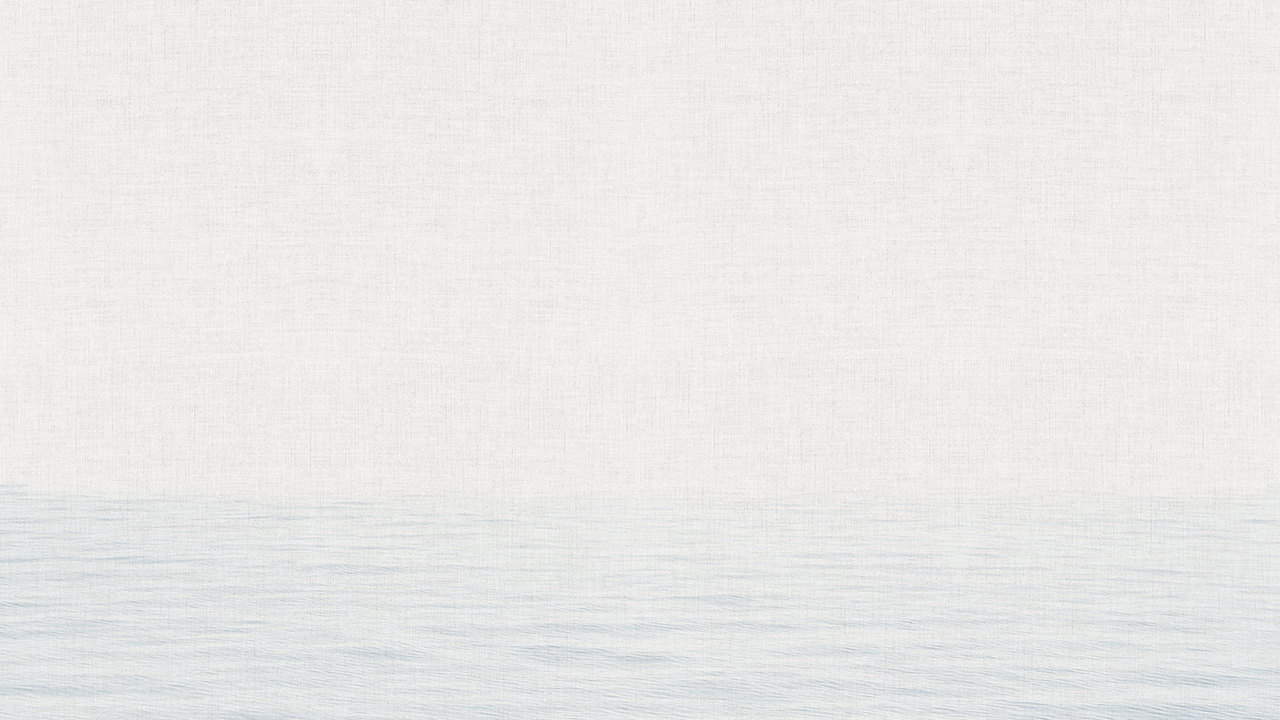 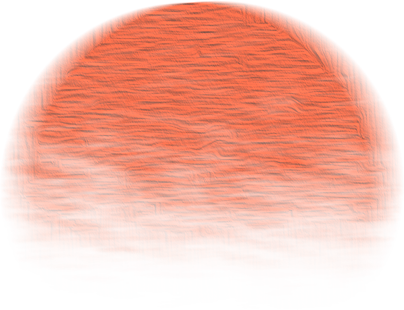 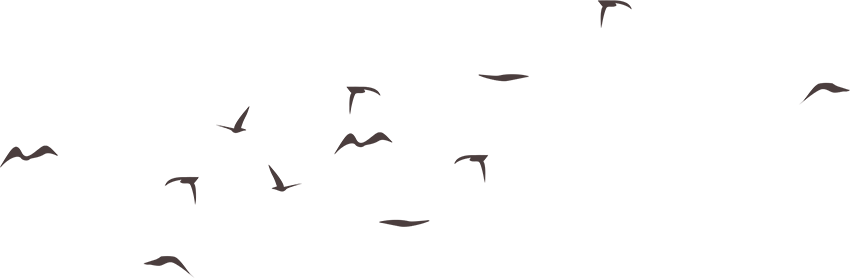 1.Nghệ thuật
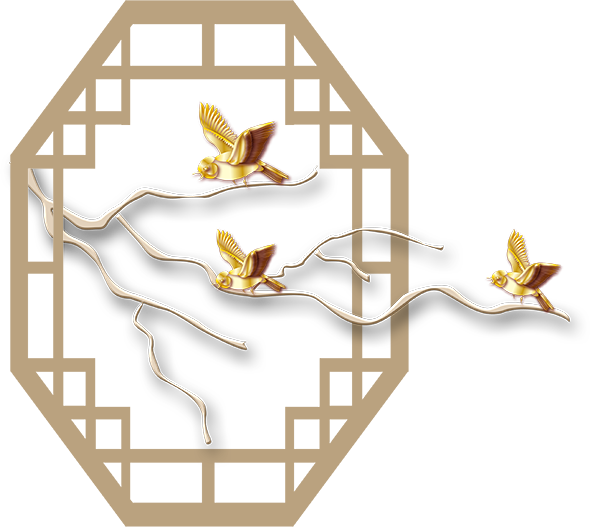 - Thể thơ thất ngôn tứ tuyệt súc tích, cô đọng cảm xúc
- Lời thơ đanh thép, hào hùng, dõng dạc
- Cảm xúc dồn nén trong từng câu chữ
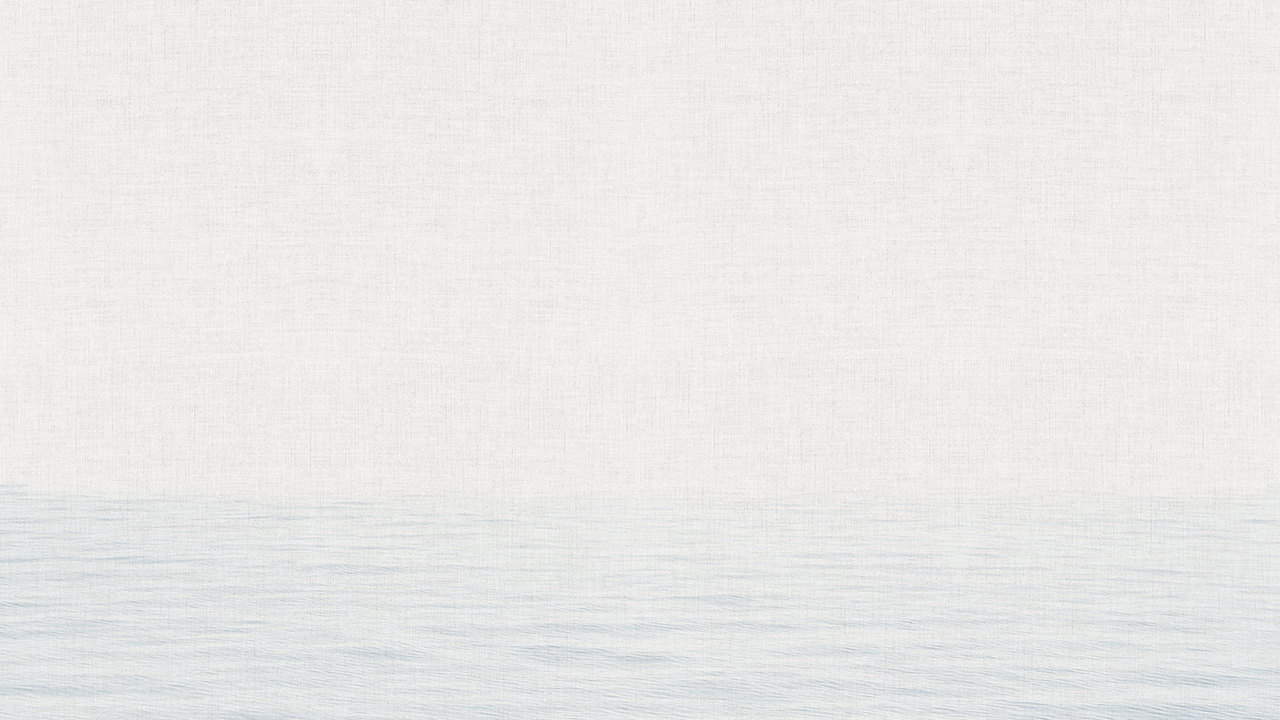 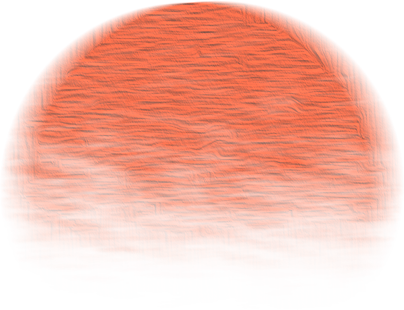 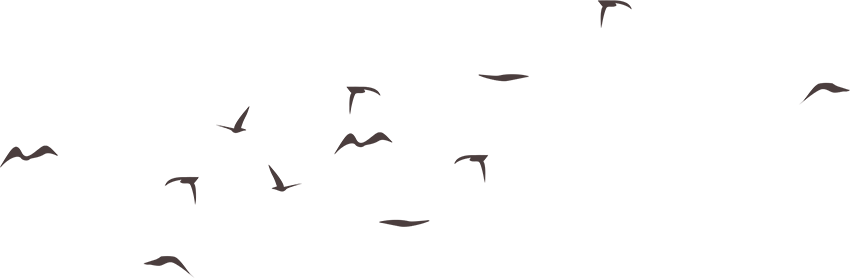 2. Nội dung
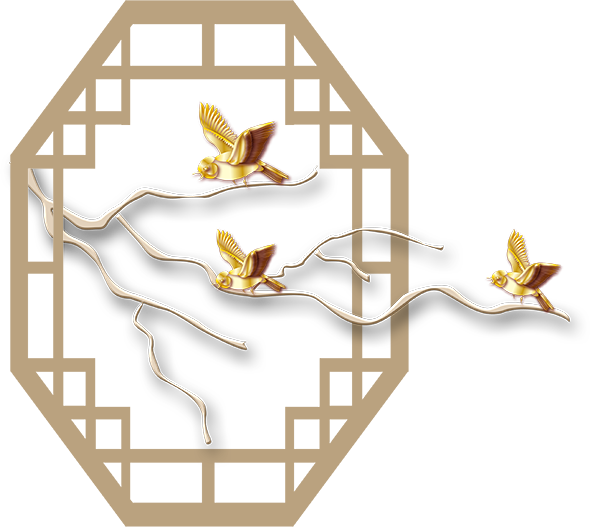 Bài thơ là bản Tuyên ngôn độc lập đầu tiên của dân tộc khẳng định chủ quyền đất nước. Sự khẳng định tuyệt đối cùng quyết tâm bảo vệ toàn vẹn chủ quyền trước những kẻ xâm lăng, cảnh báo bất cứ kẻ nào dám xâm phạm vào chủ quyền đều phải chuốc lấy thất bại.
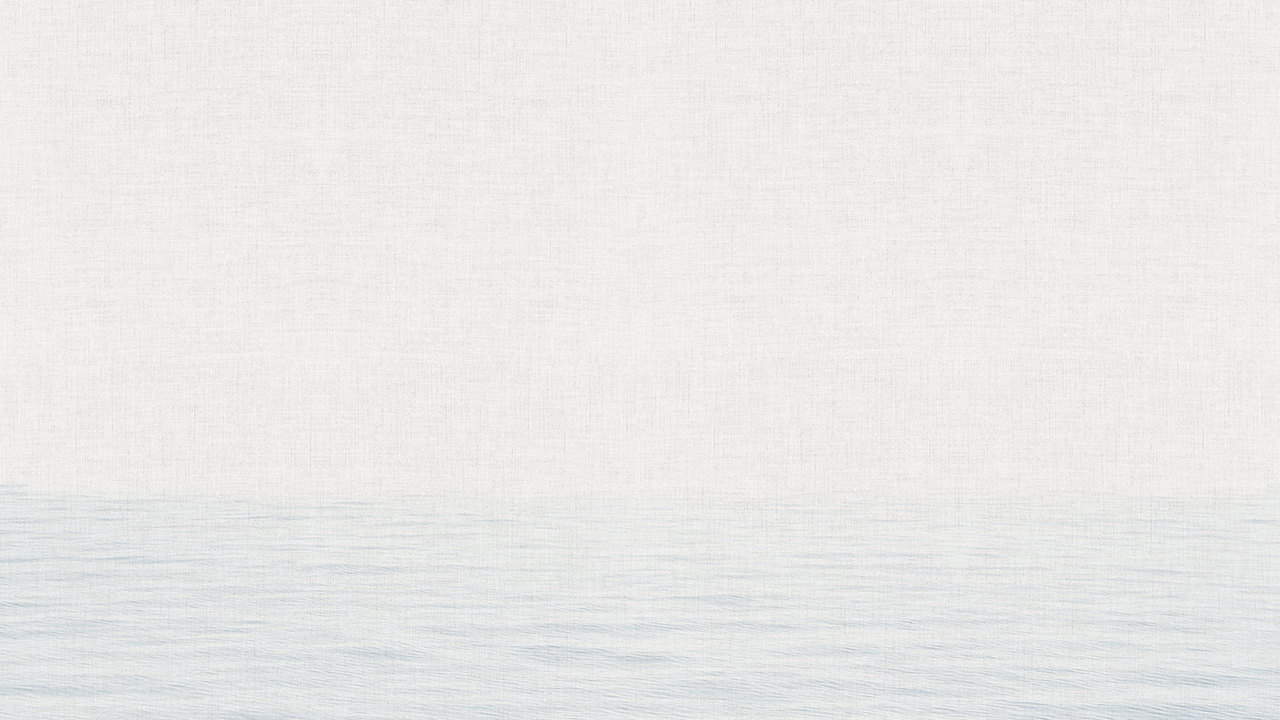 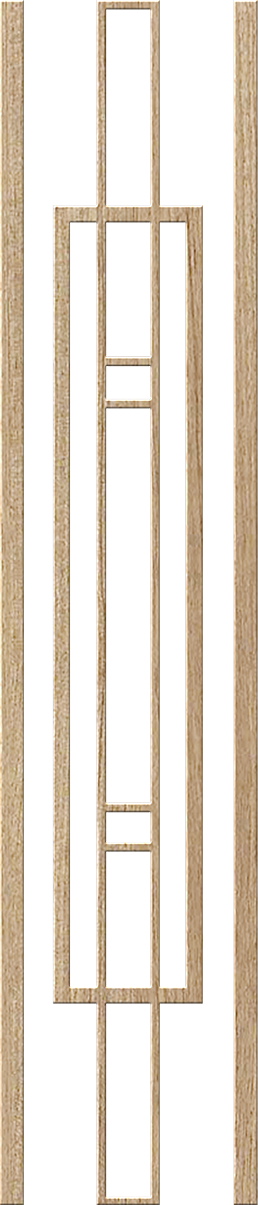 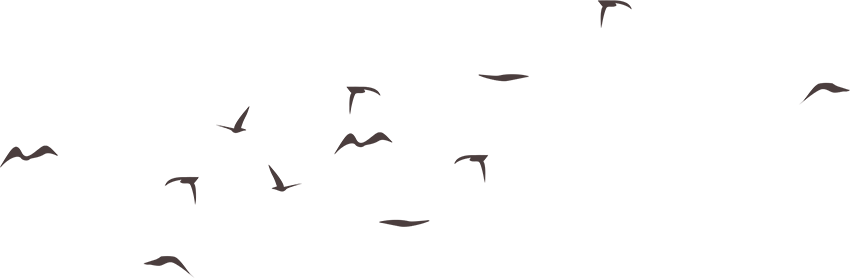 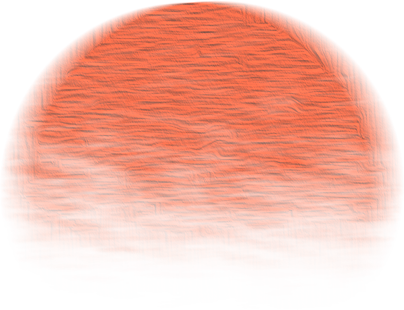 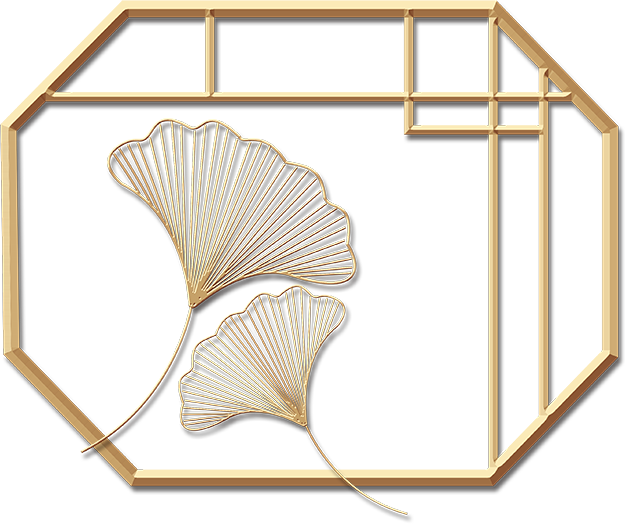 Luyện tập
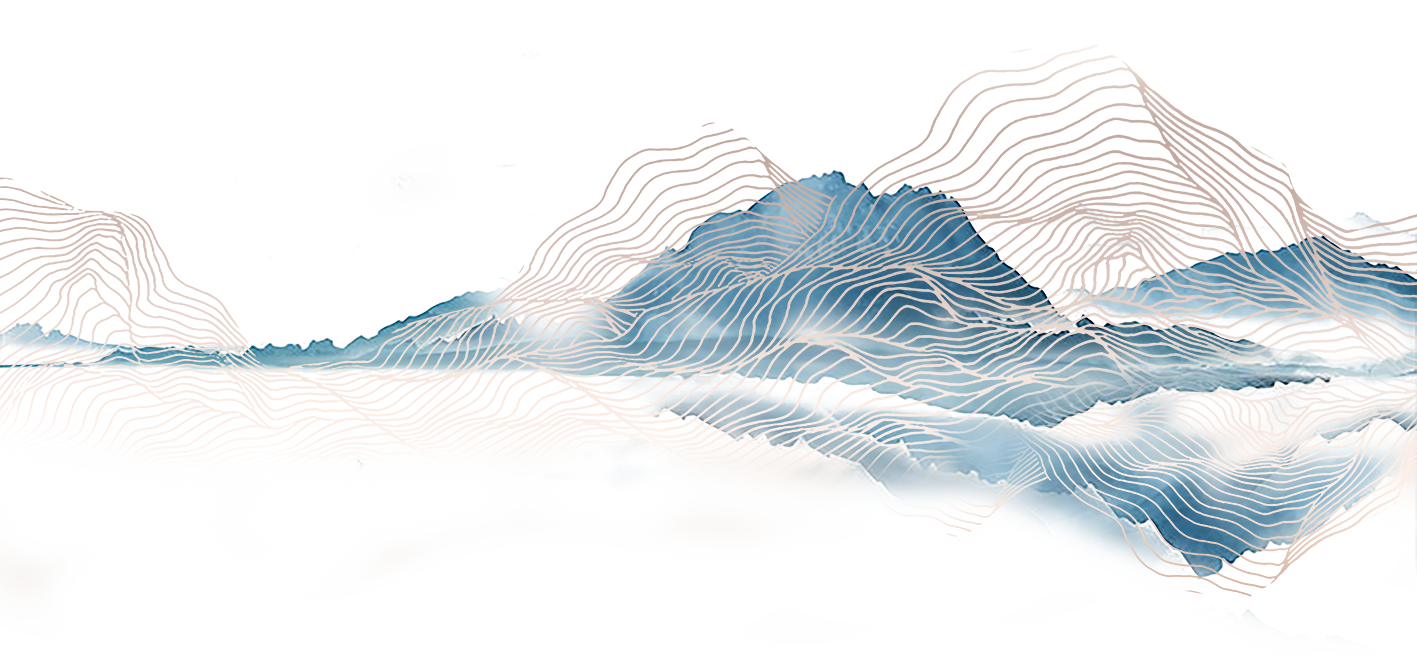 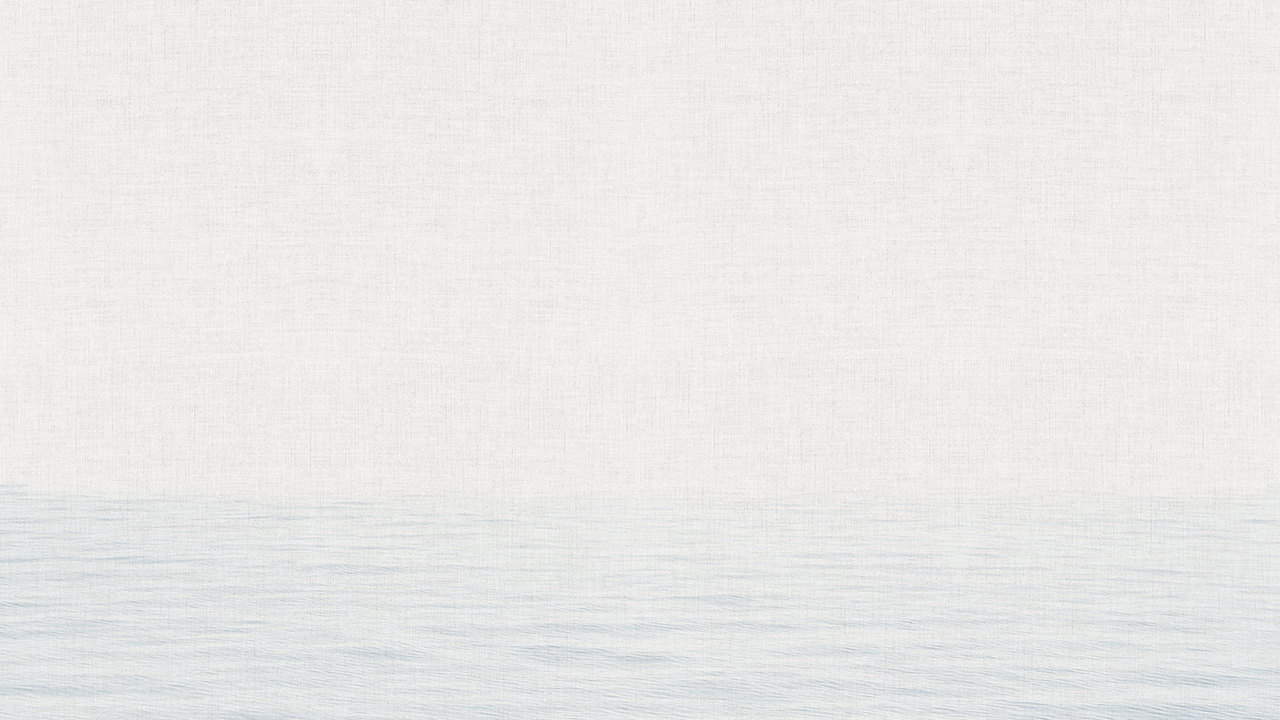 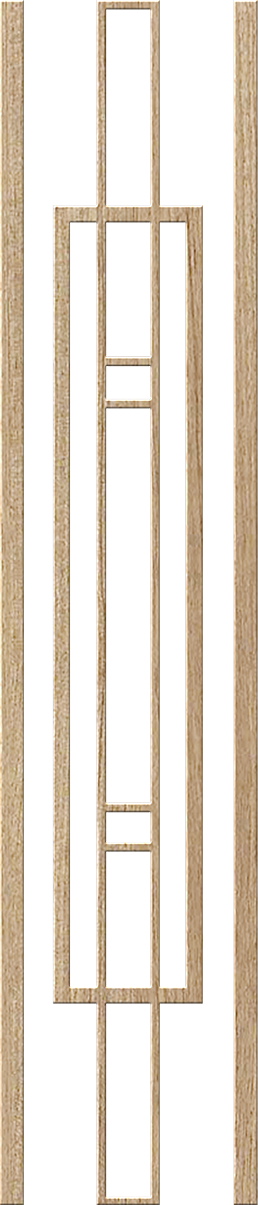 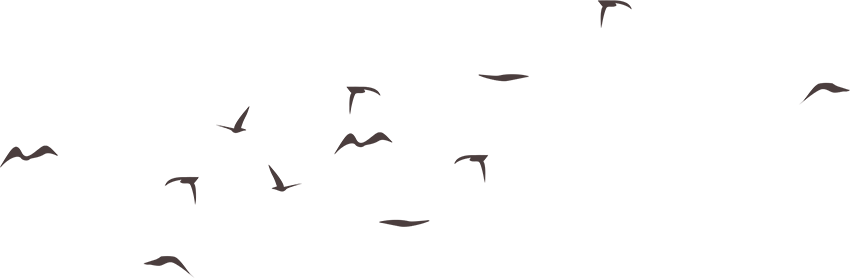 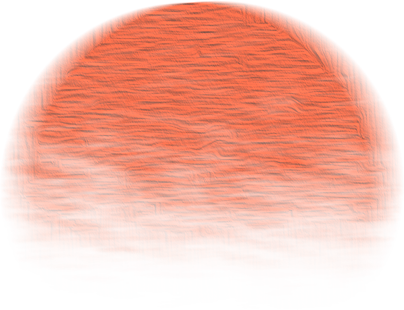 Sử dụng SGK, kiến thức đã học để hoàn thành nhiệm vụ: Viết đoạn văn ngắn khoảng 7 – 9 câu nêu cảm nhận của em về tinh thần dân tộc được thể hiện trong bài thơ
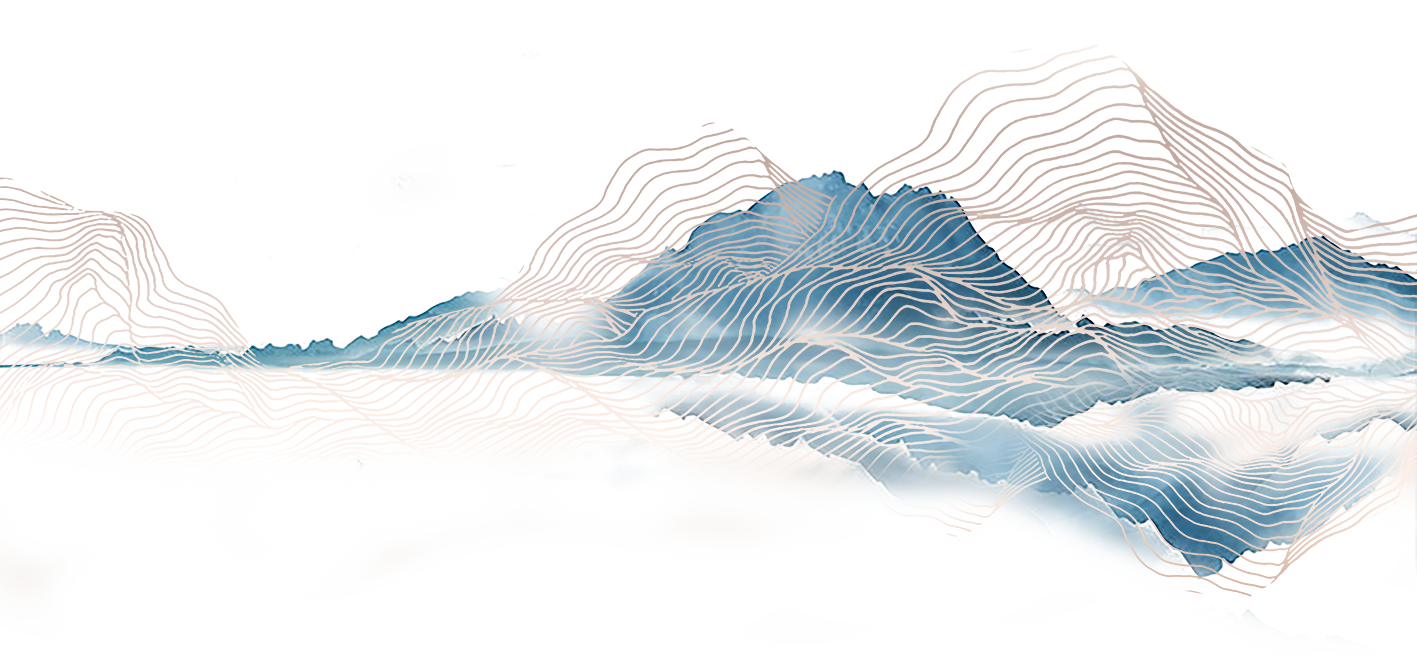 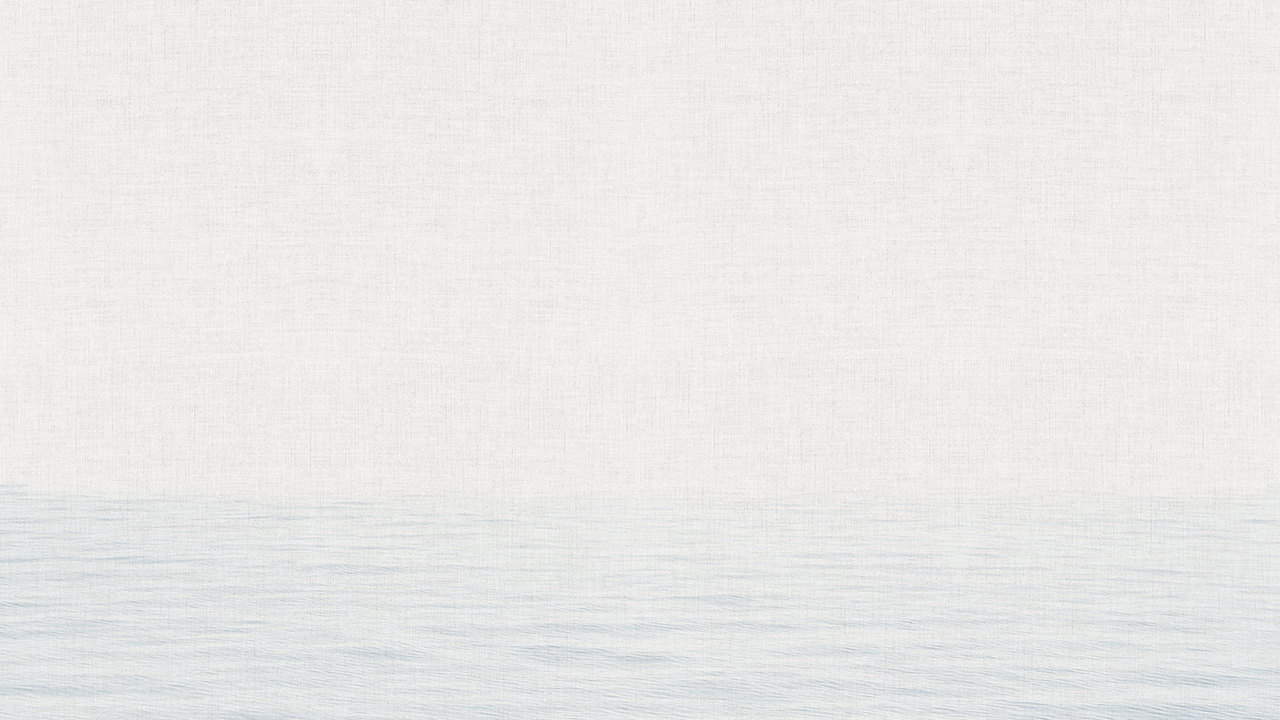 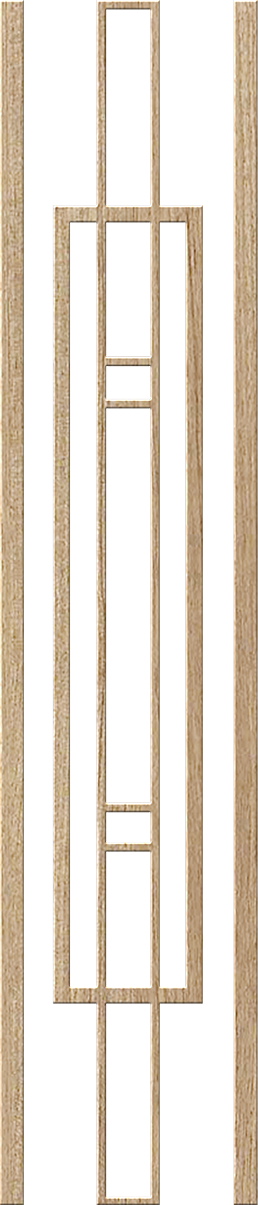 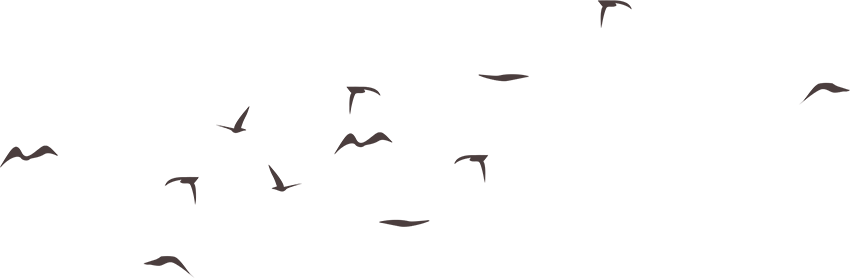 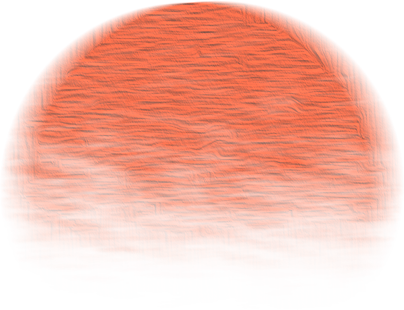 04
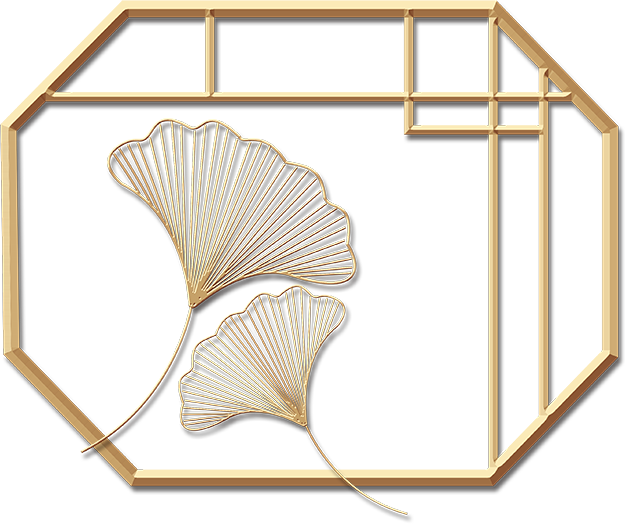 VẬN DỤNG
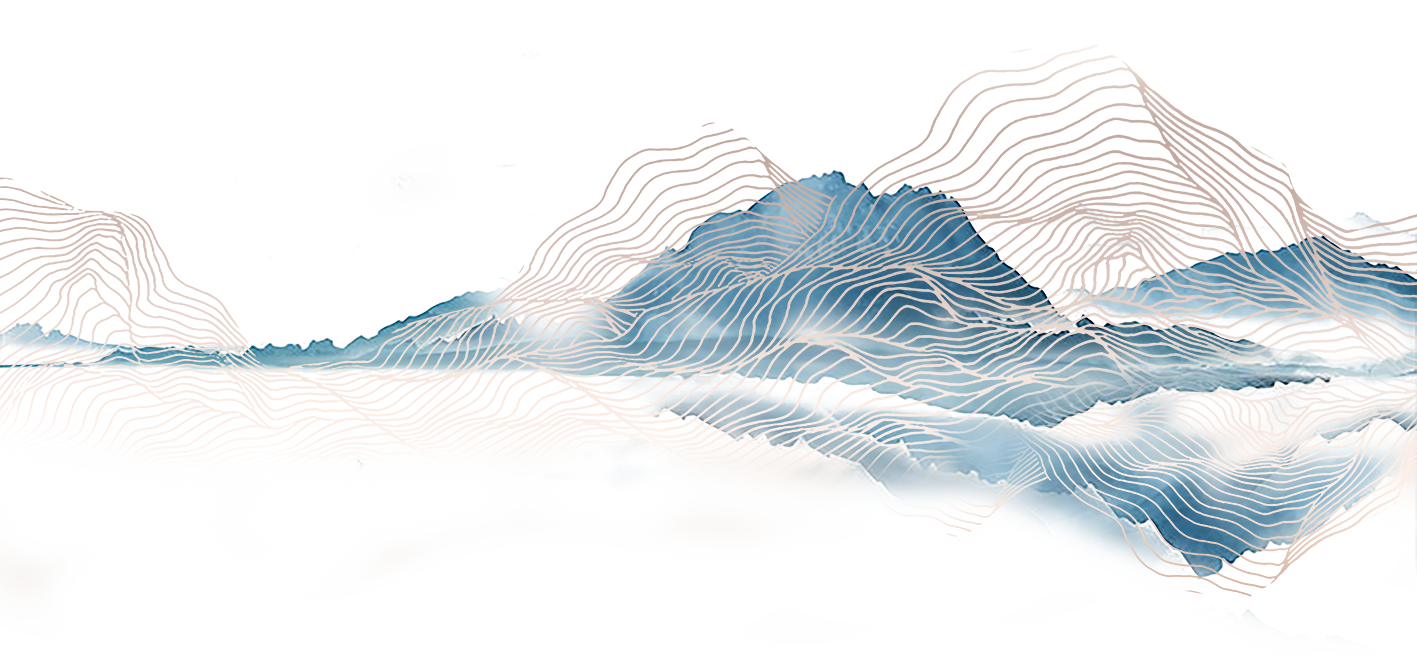 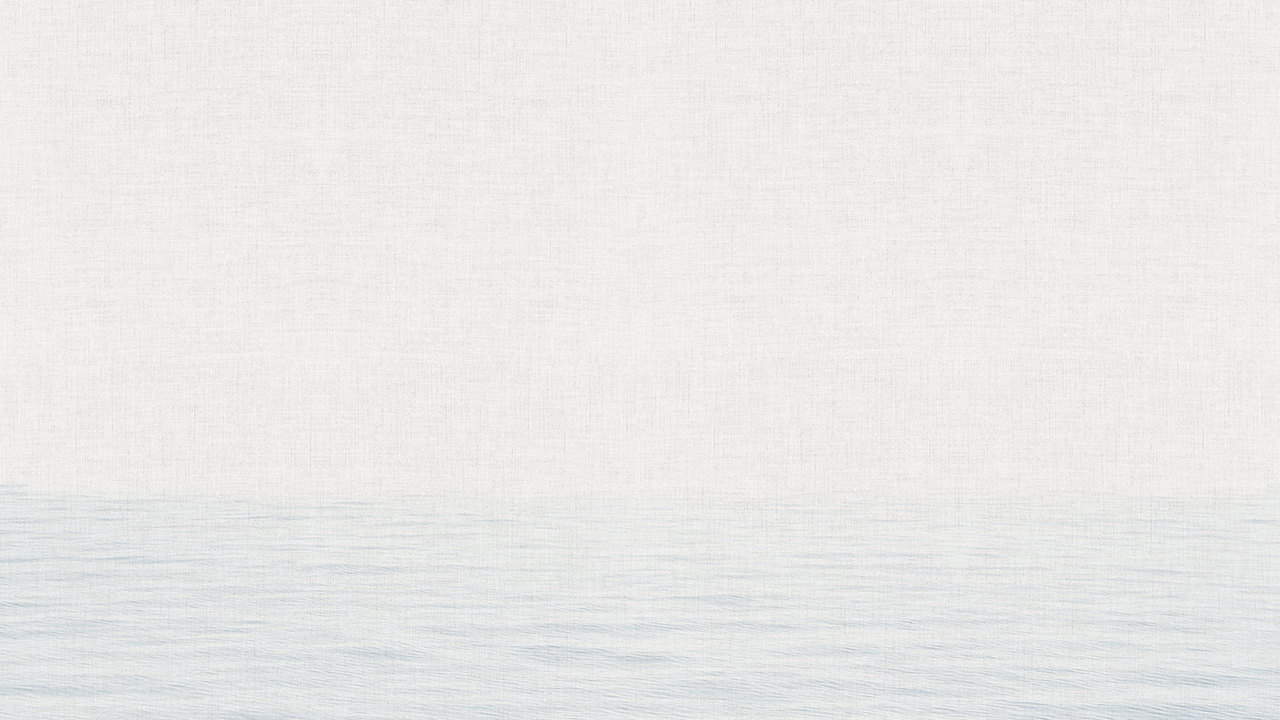 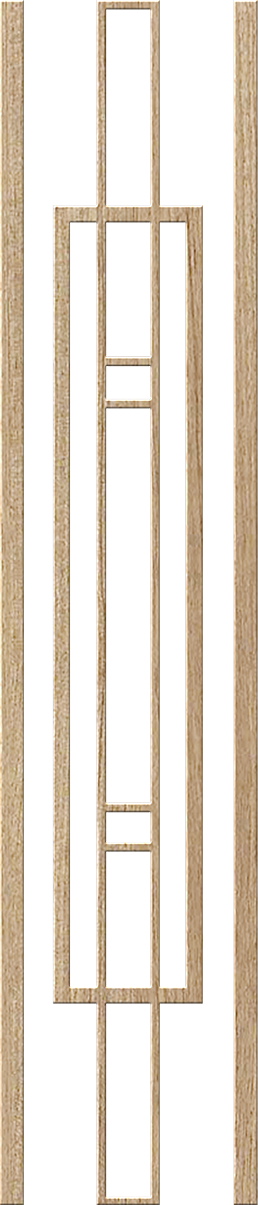 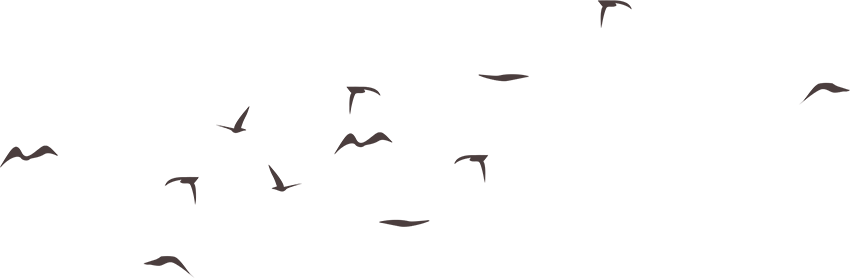 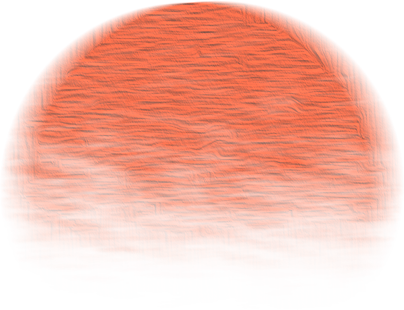 Sử dụng SGK, kiến thức đã học tổ chức hoạt động “HỌC SINH NÓI” với nội dung: Từ văn bản Nam quốc sơn hà, em hãy nêu những việc làm thể hiện tinh thần yêu nước, tự hào dân tộc ngày nay
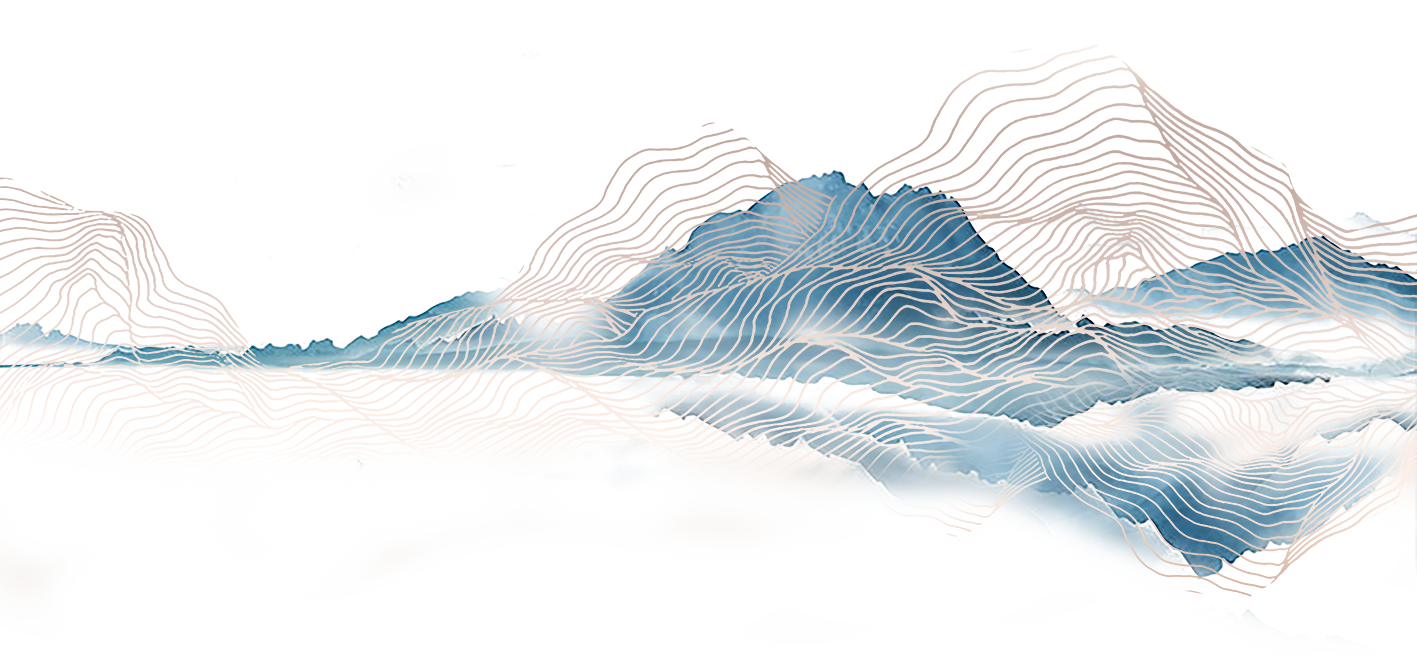